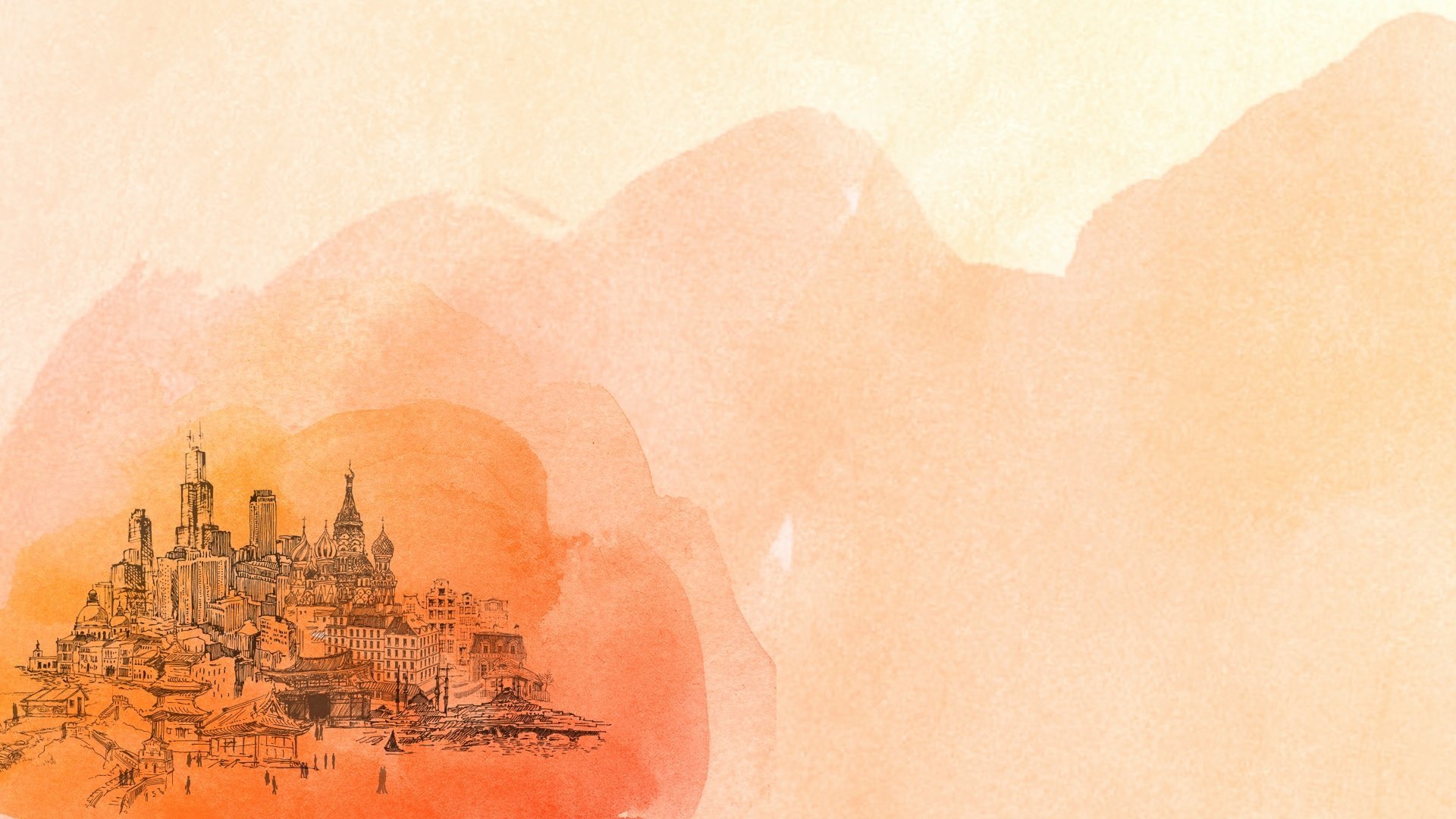 Распалась цепь великая.
Распалась и ударила
Одним концом – по барину,
Другим – по мужику.

 
Н.А. Некрасов.
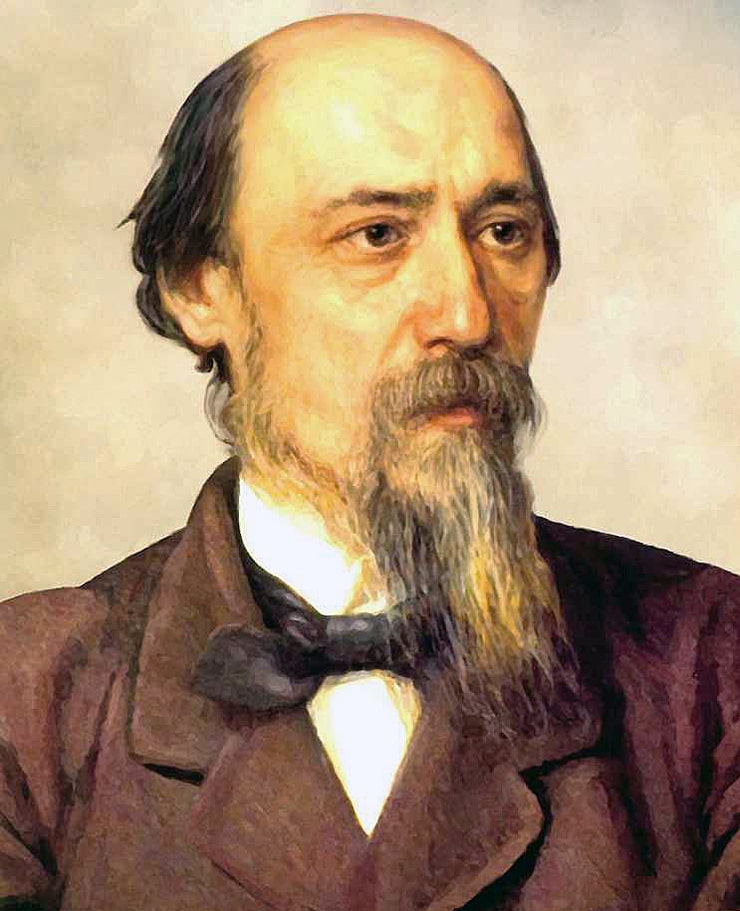 Н.А. Некрасов - русский поэт, прозаик, публицист
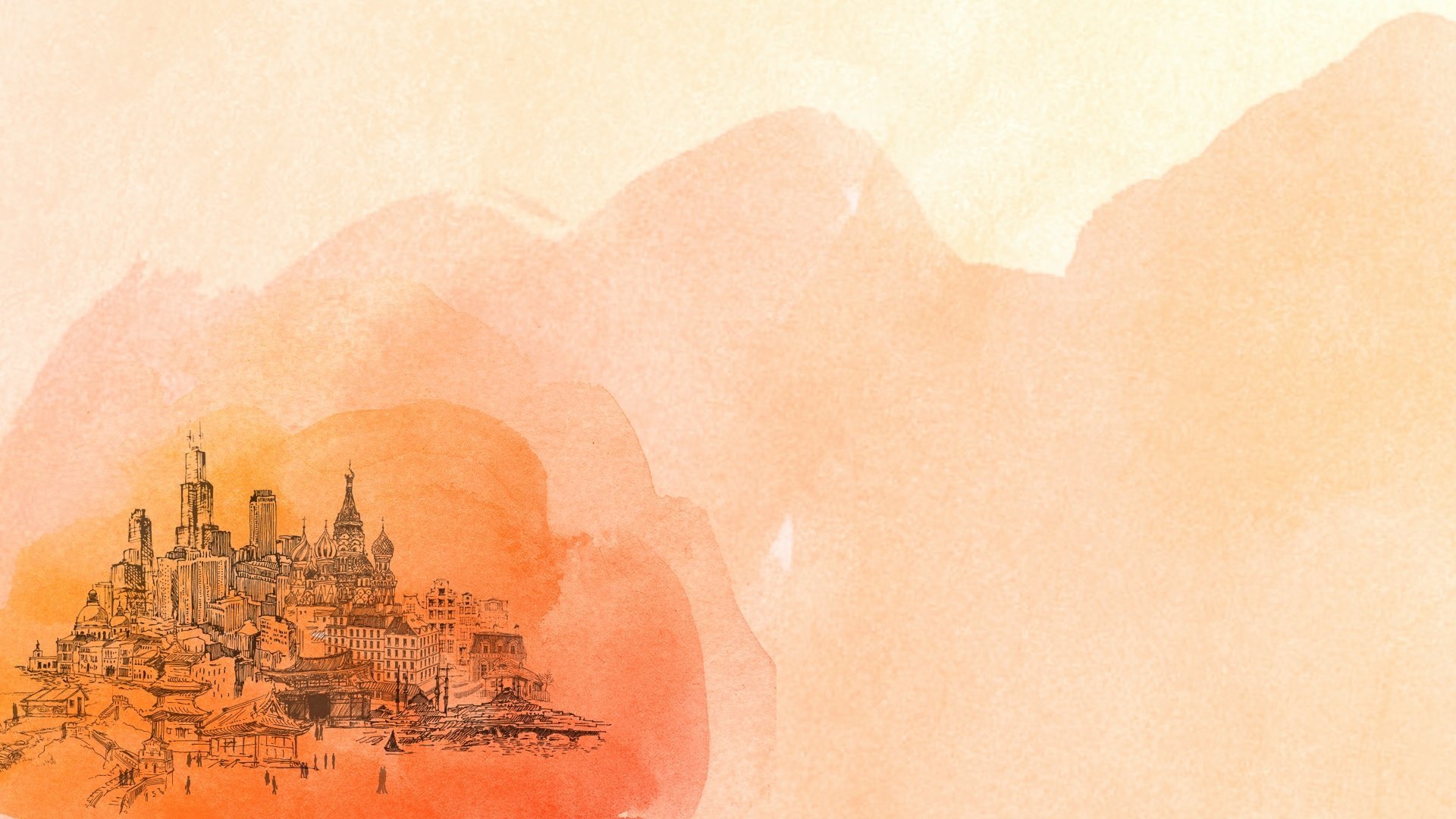 Тема урока: 
Европейская индустриализация и предпосылки реформ в России. Александр II: Начало правления. Крестьянская реформа 1861 г.
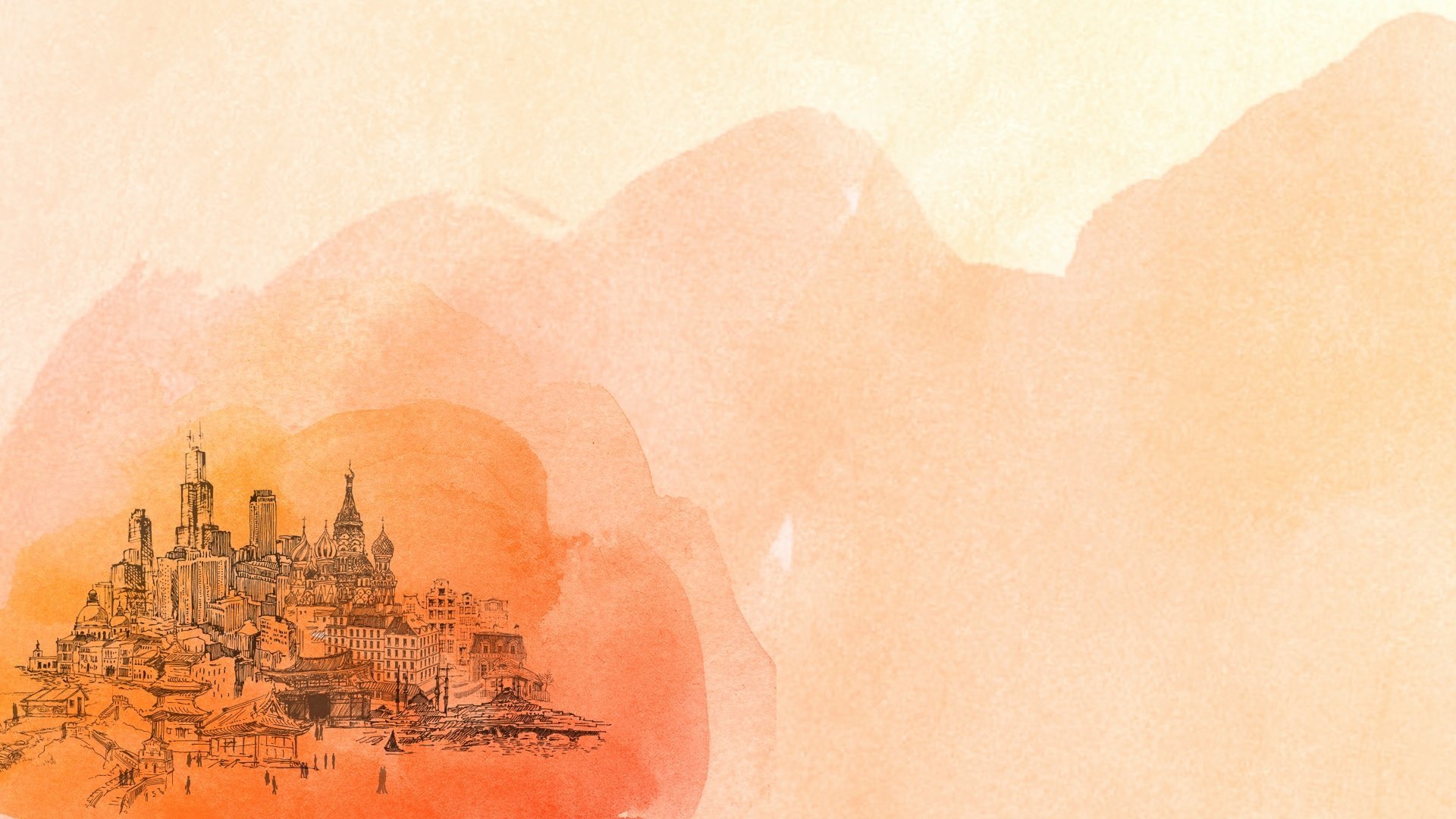 Какова цель урока? Давайте сформулируем вместе.
Узнаем… 
Рассмотрим… 
Поймем … 
Обсудим… 
Закрепим…
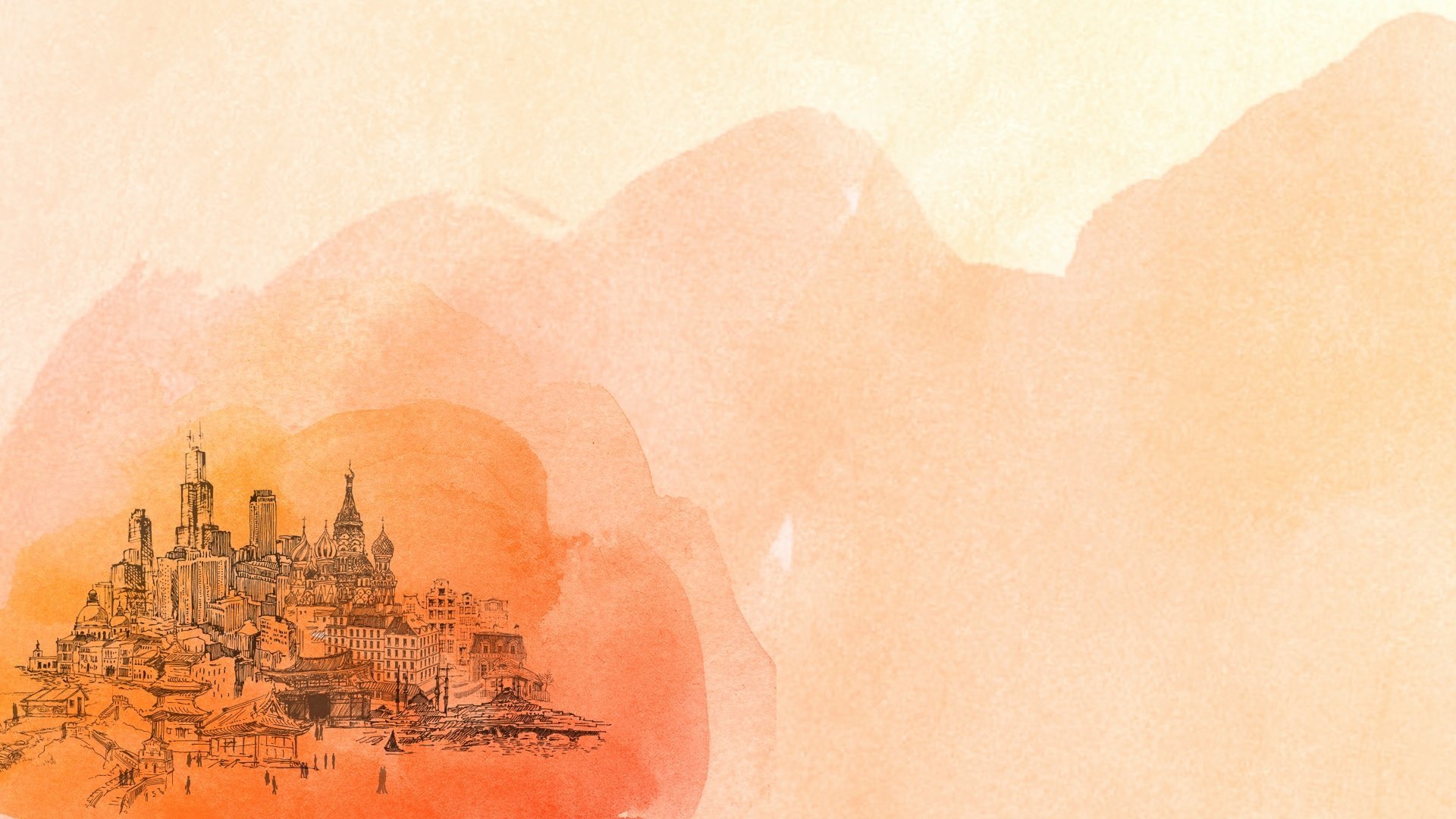 План урока: 
1) Личность императора Александра II
2) Предпосылки и причины отмены крепостного права
3) Подготовка крестьянской реформы
4) Основные положения крестьянской реформы
5) Значение отмены крепостного права.
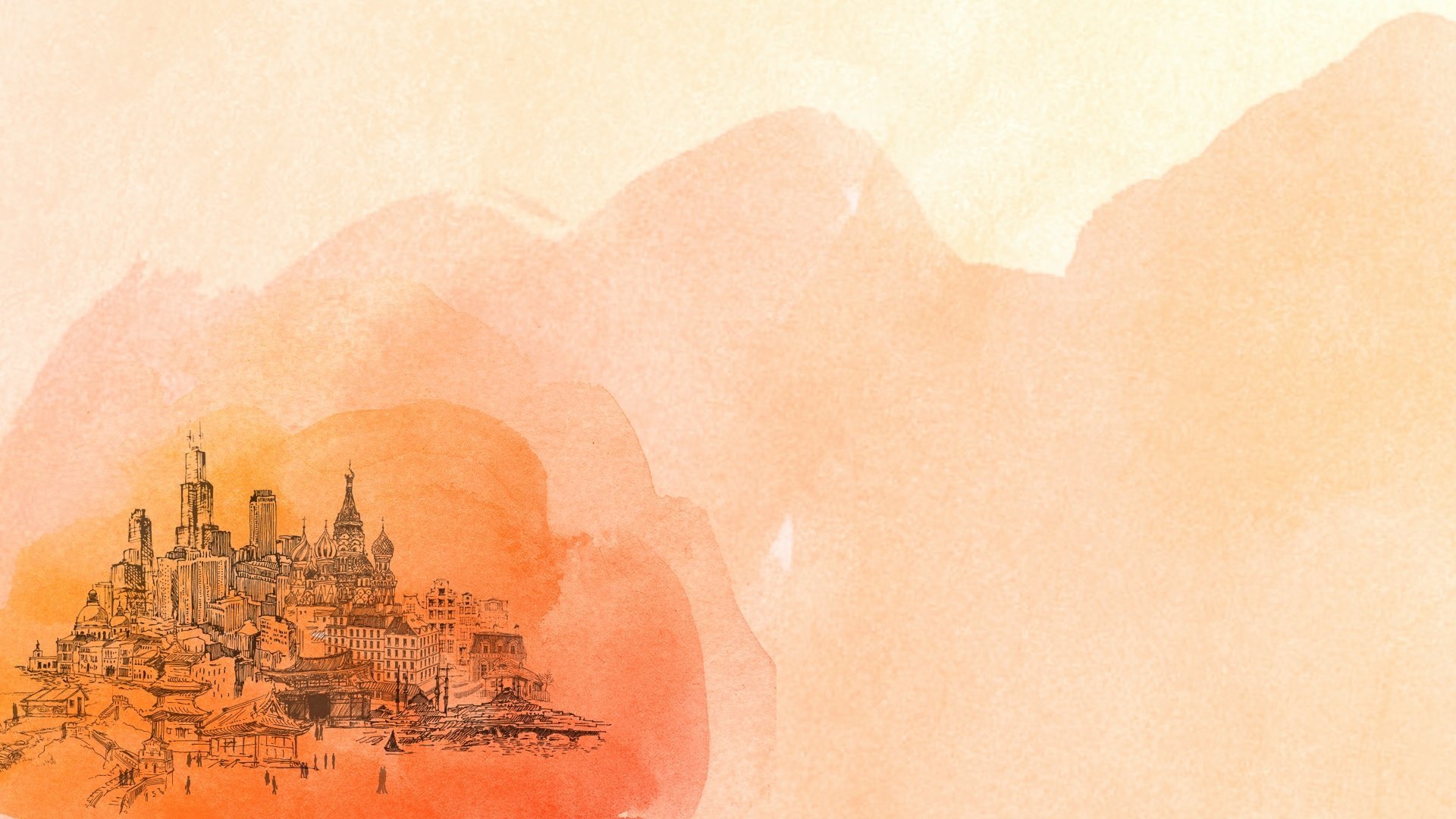 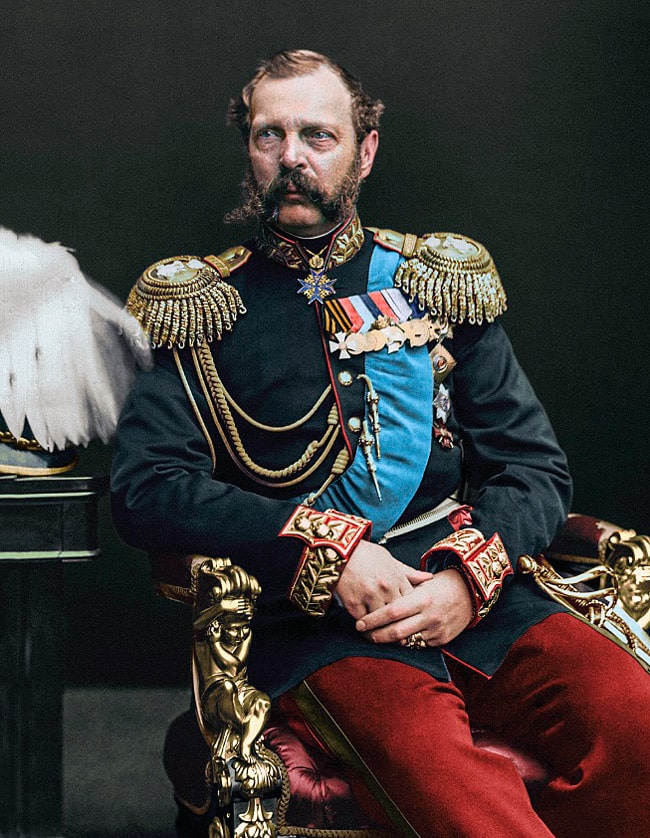 Александр II Николаевич — российский император 
(1855—1881 гг.) из династии Романовых, проводивший широкомасштабные реформы.
АЛЕКСАНДР II
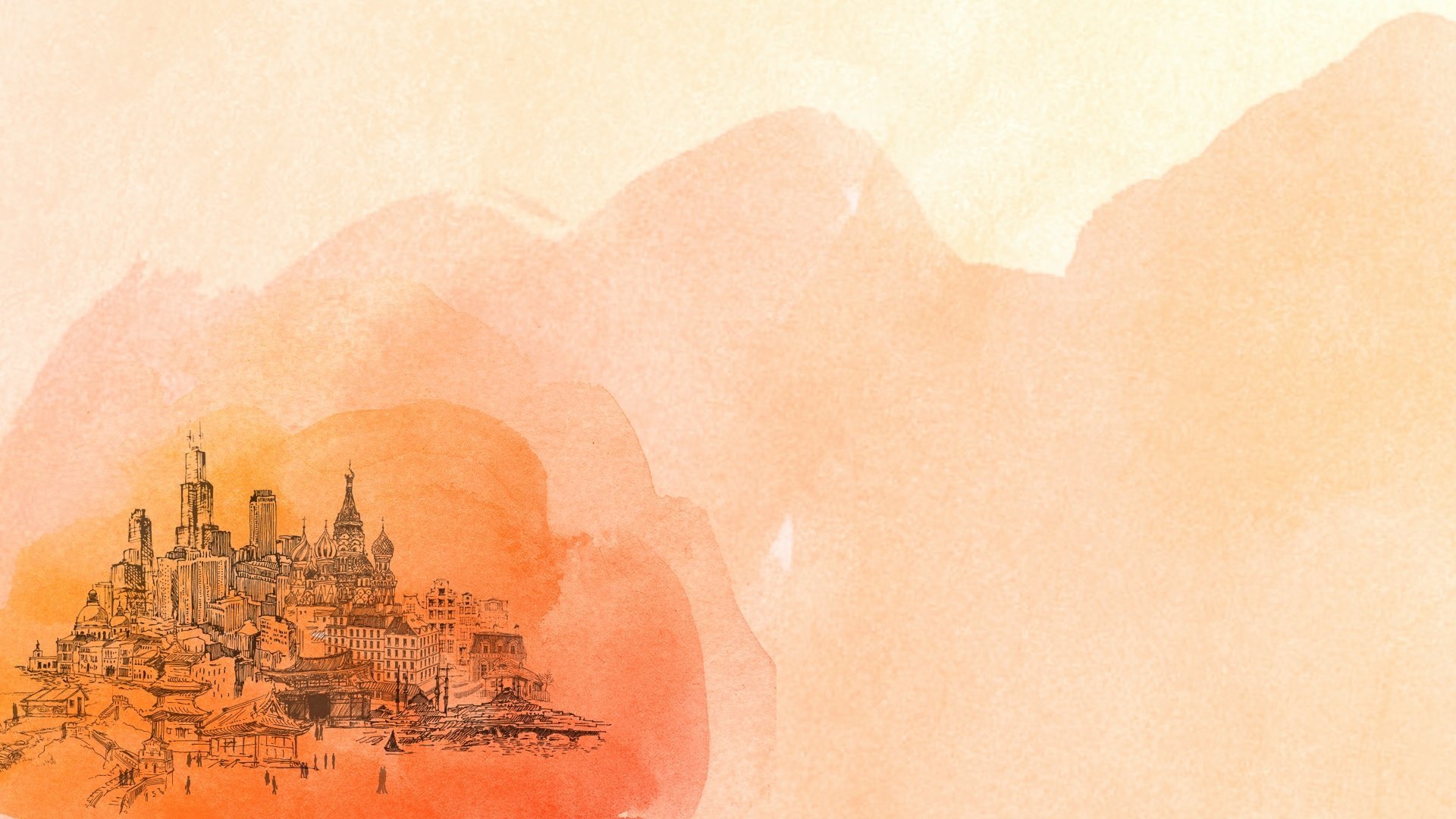 Крепостное право - форма зависимости крестьян, при которой они наделяются землёй, неся за пользование ею повинности. Крестьянин является собственностью барина.
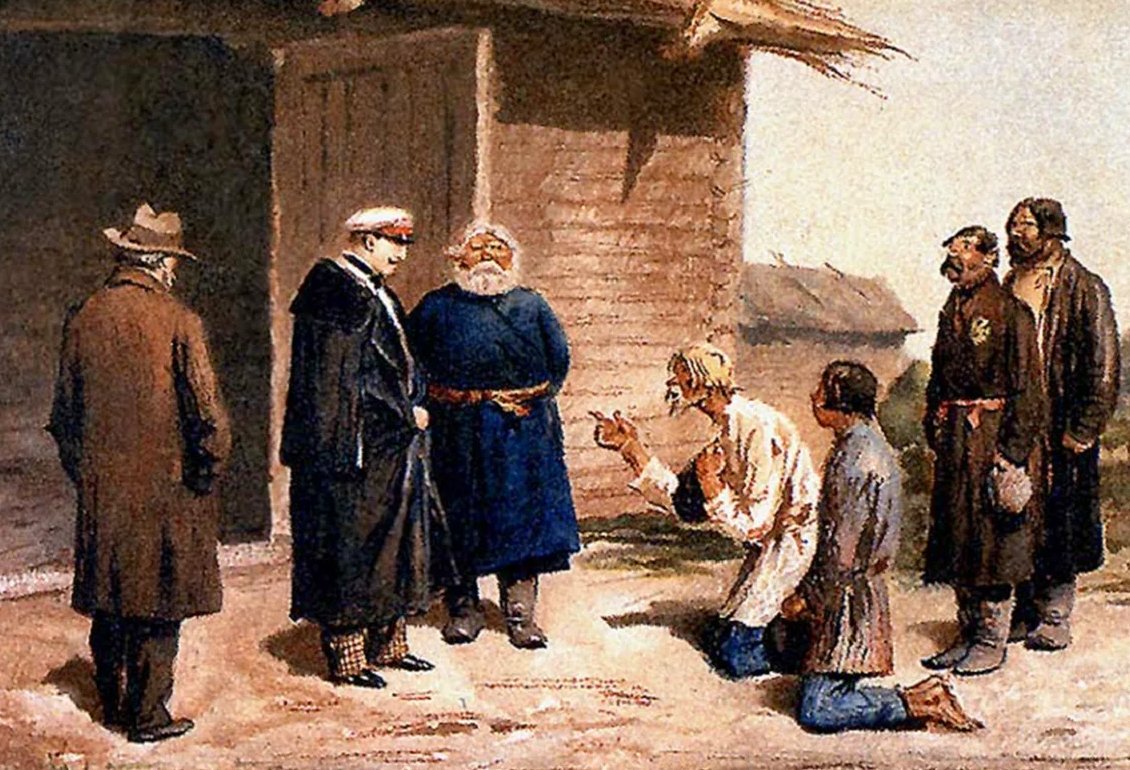 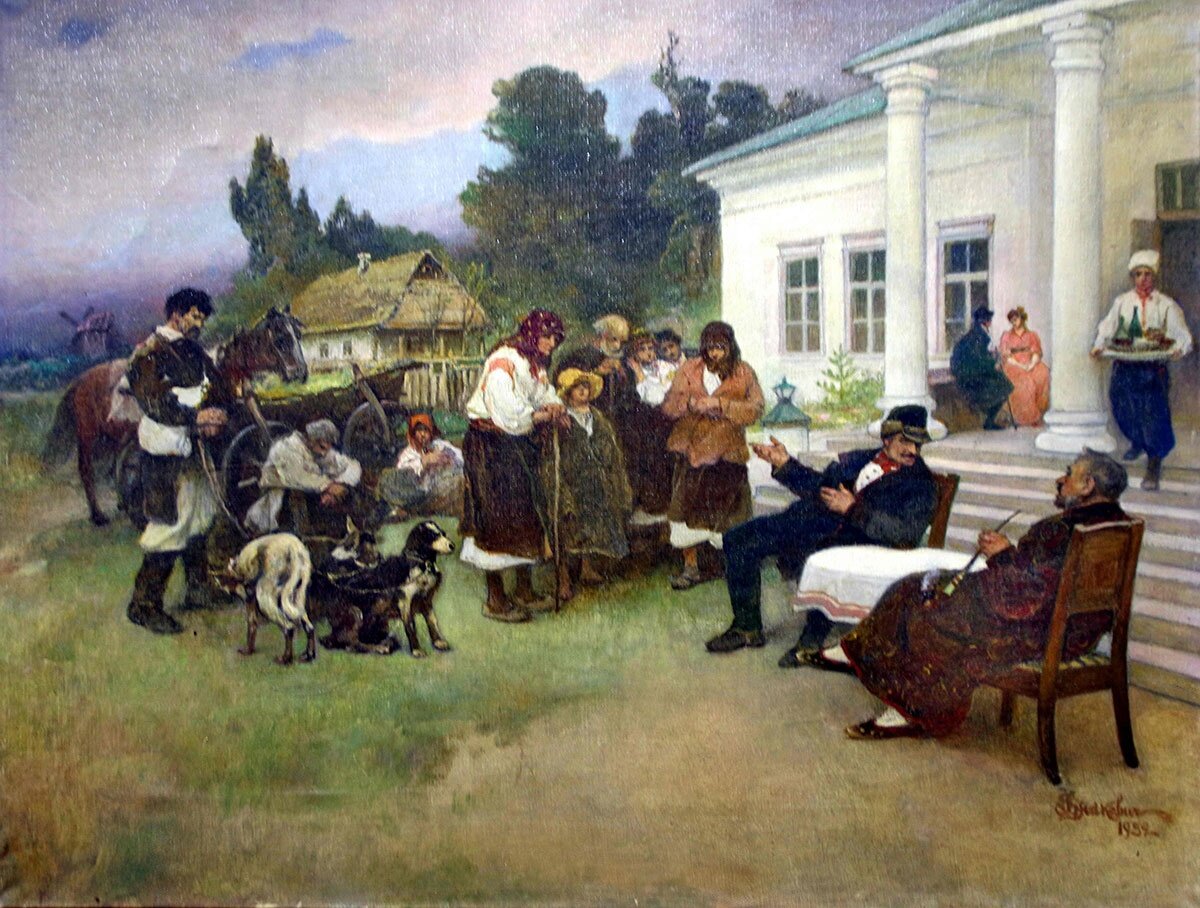 И. Ижакевич «Крепостных меняют на собак»
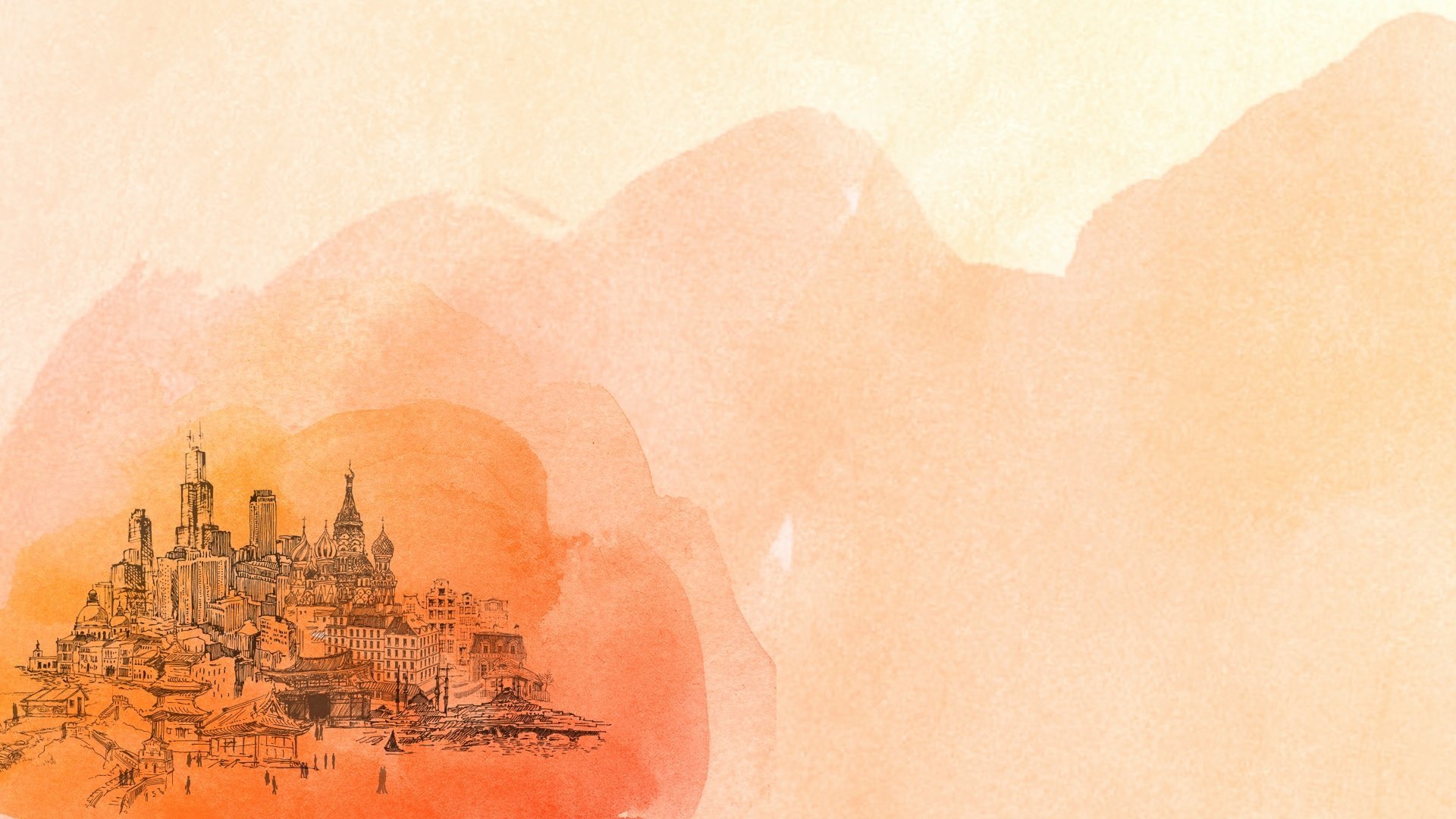 Основные предпосылки отмены
крепостного права
Рост крестьянских восстаний. 
Возможность новой 
«пугачевщины» в России
Кризис 
феодально-крепостнической 
системы хозяйствования
Военно-техническая 
отсталость России 
(Крымская война)
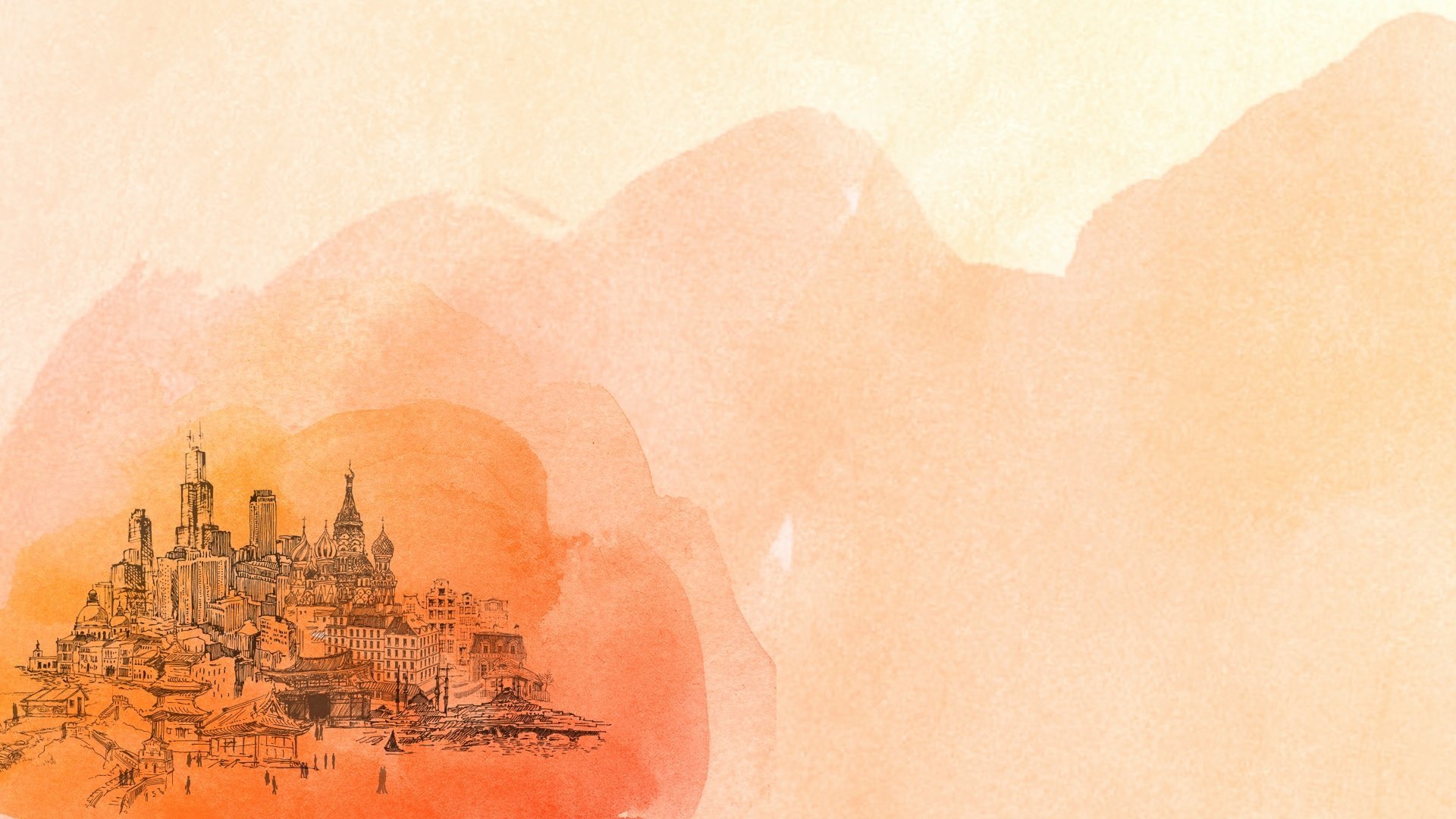 Проверь себя:
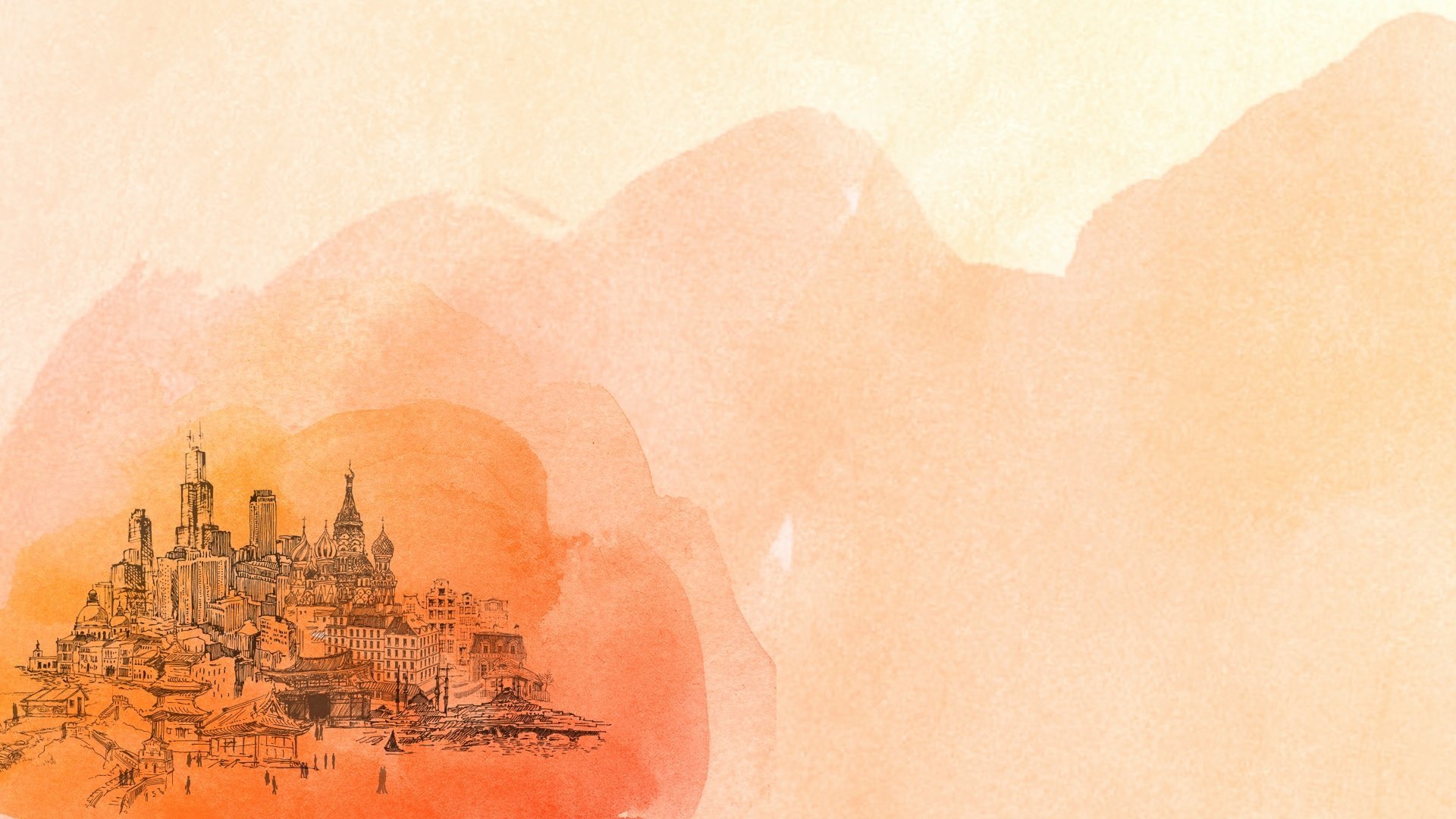 «и сами вы знаете, что существующий порядок владения душами не может оставаться неизменным. Лучше, если это произойдет сверху, нежели ждать, когда это свершится снизу»
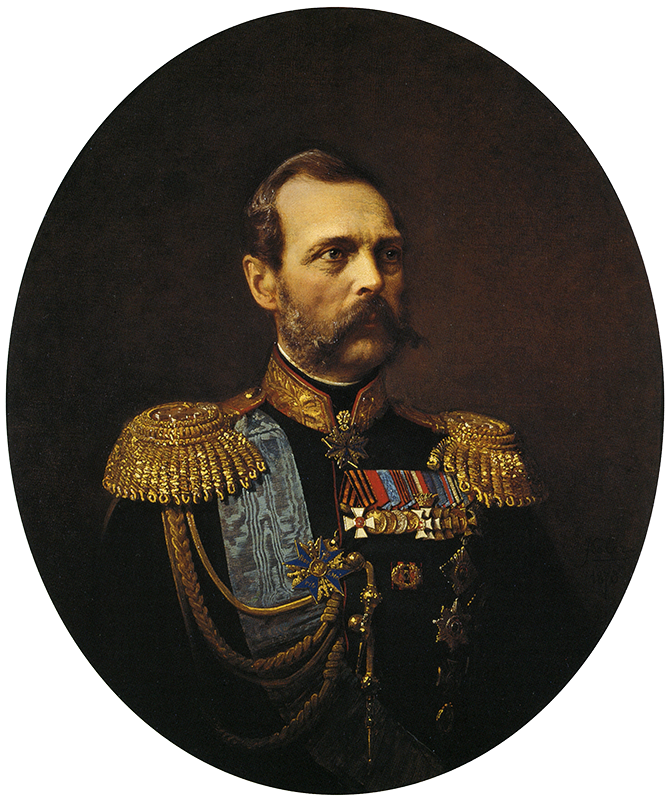 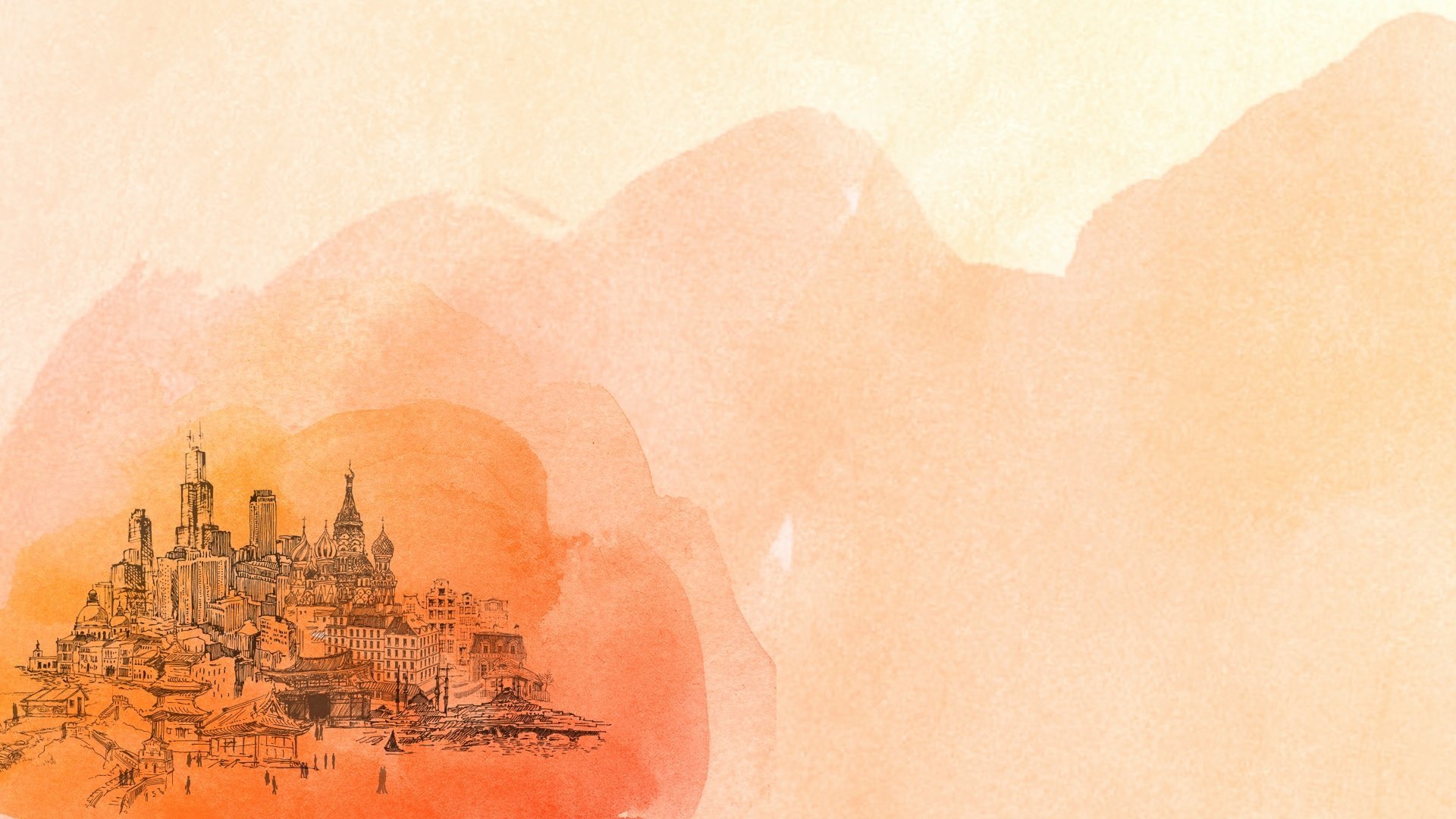 Этапы подготовки отмены крепостного права:
1857 г. – образование Секретного комитета 
1858 г. – секретный комитет переименован в Главный комитет по крепостному делу.
1859 г.- учреждена Редакционная комиссия. Председателем назначен генерал Я.И. Ростовцев.
1860 г. – все материалы переданы в главный комитет, а потом в Государственный совет для обсуждения.
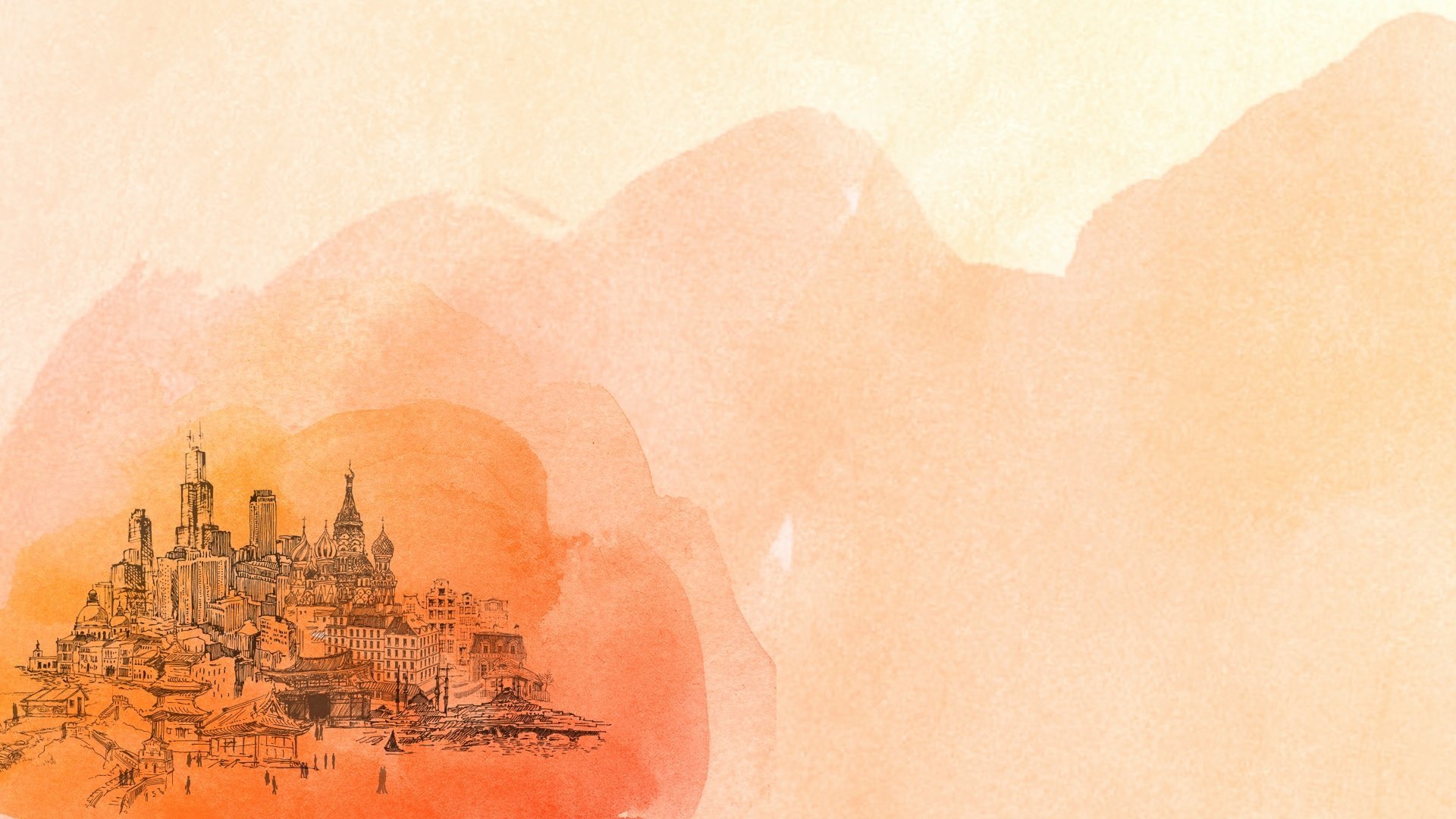 Варианты освобождения крестьян:
Освобождение крестьян с землей за выкуп.
Освобождение крестьян без земли.
Освобождение крестьян с землей без выкупа.
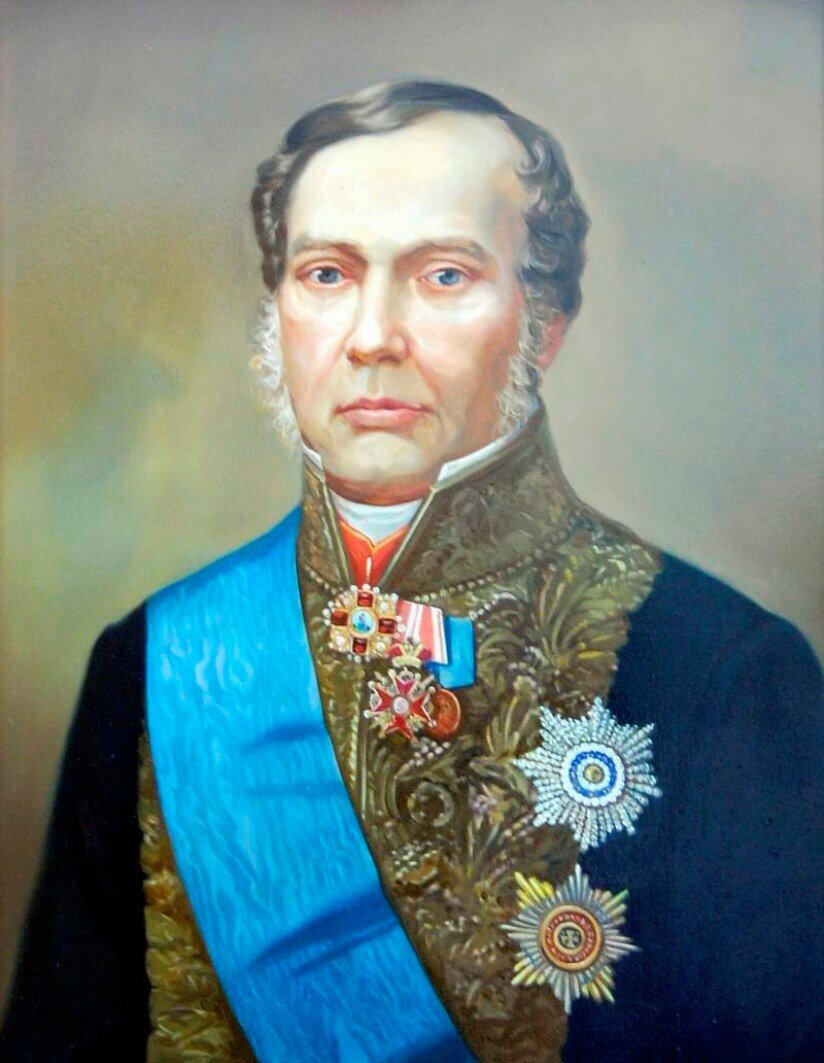 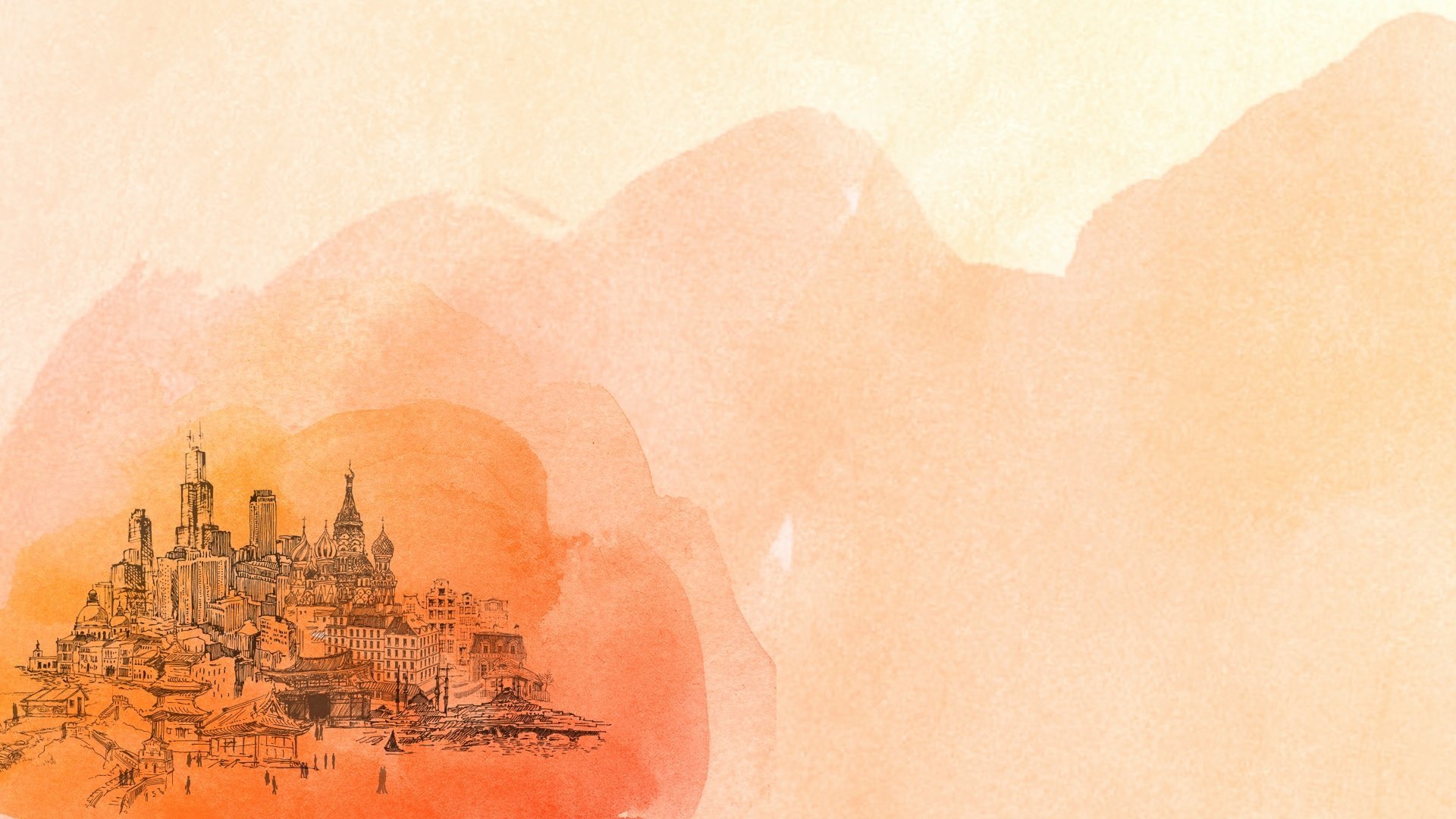 19.02.1861г. - Александр II подписал Манифест «О даровании крестьянским людям прав состояния свободных сельских обывателей и об устройстве их быта» и «Положение о крестьянах, вышедших из крепостной зависимости»
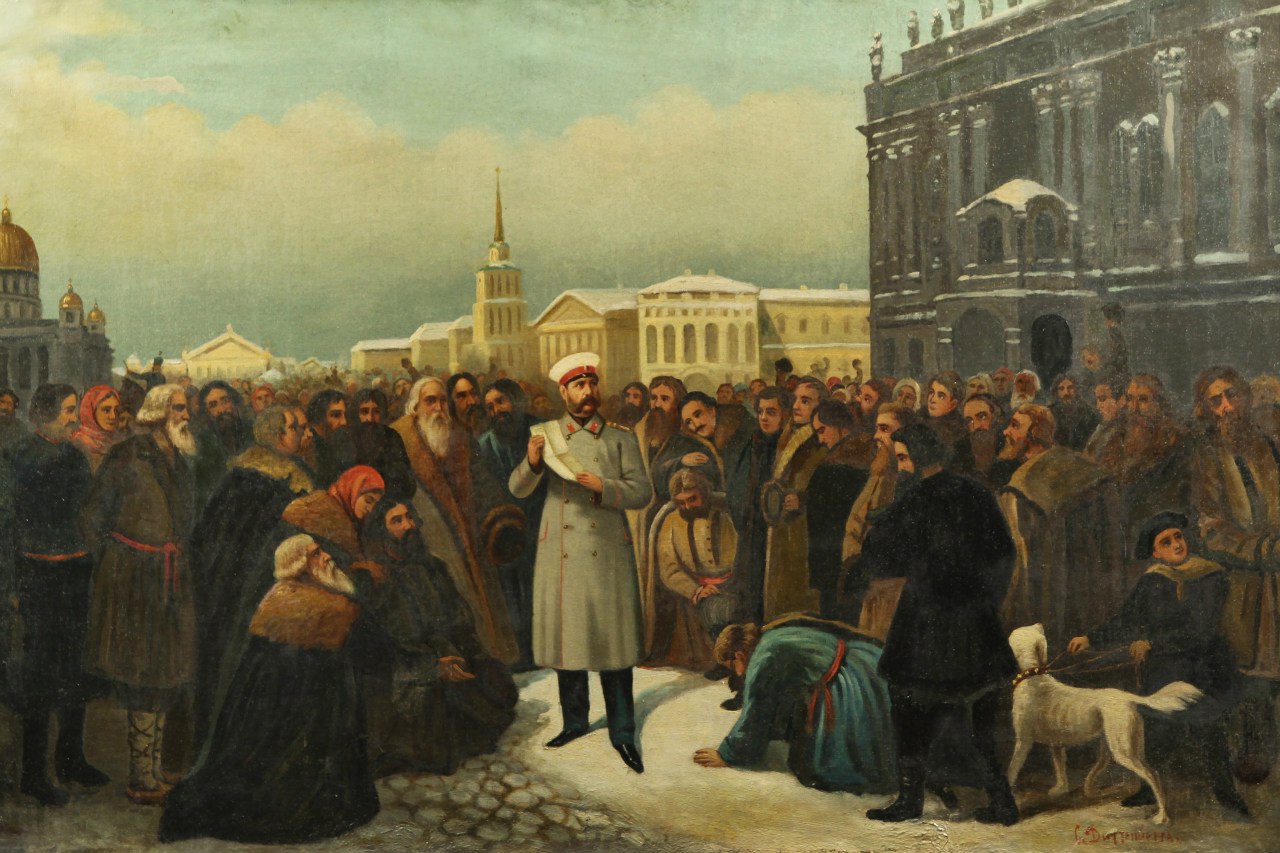 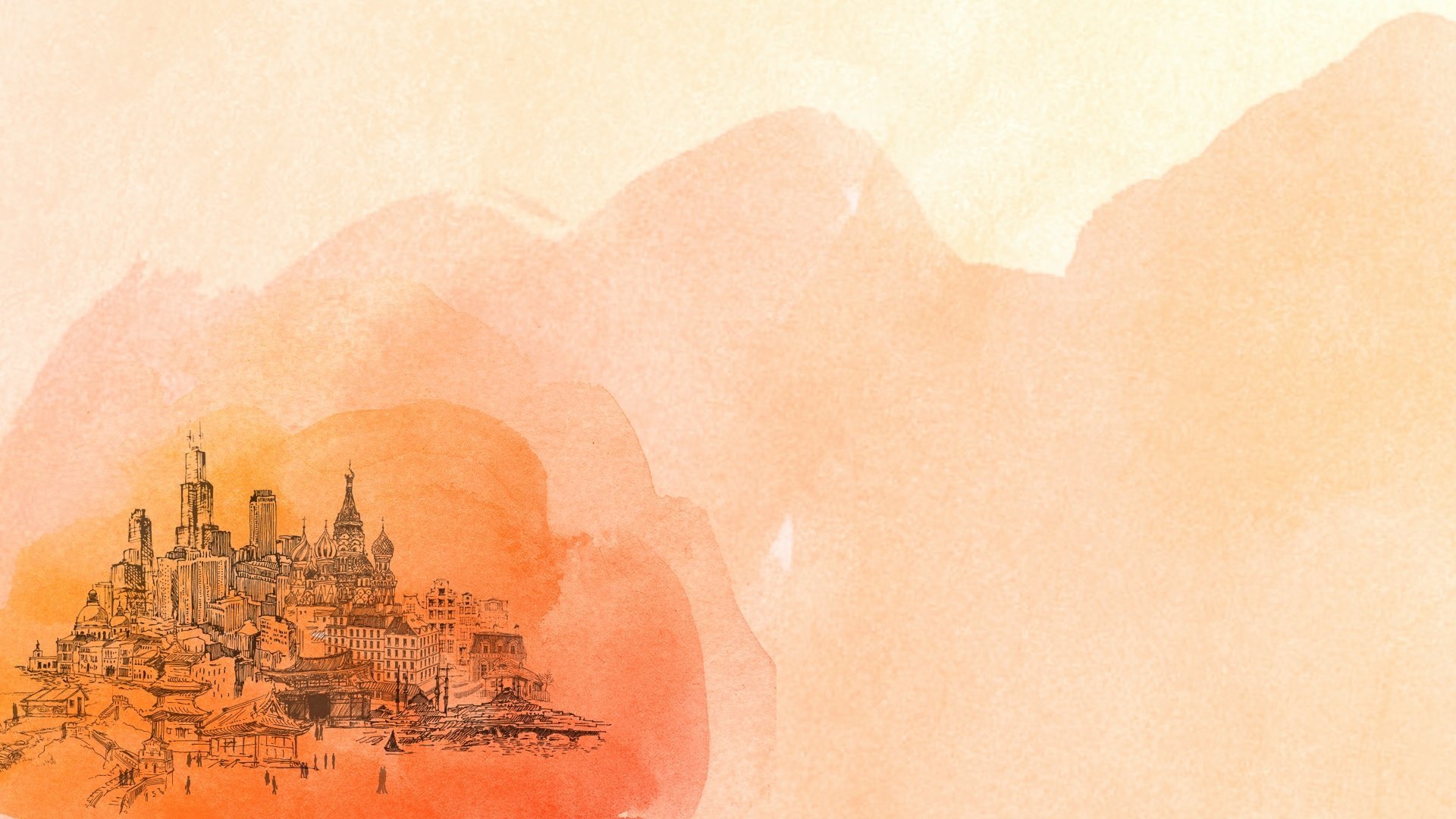 Крестьяне читают Манифест
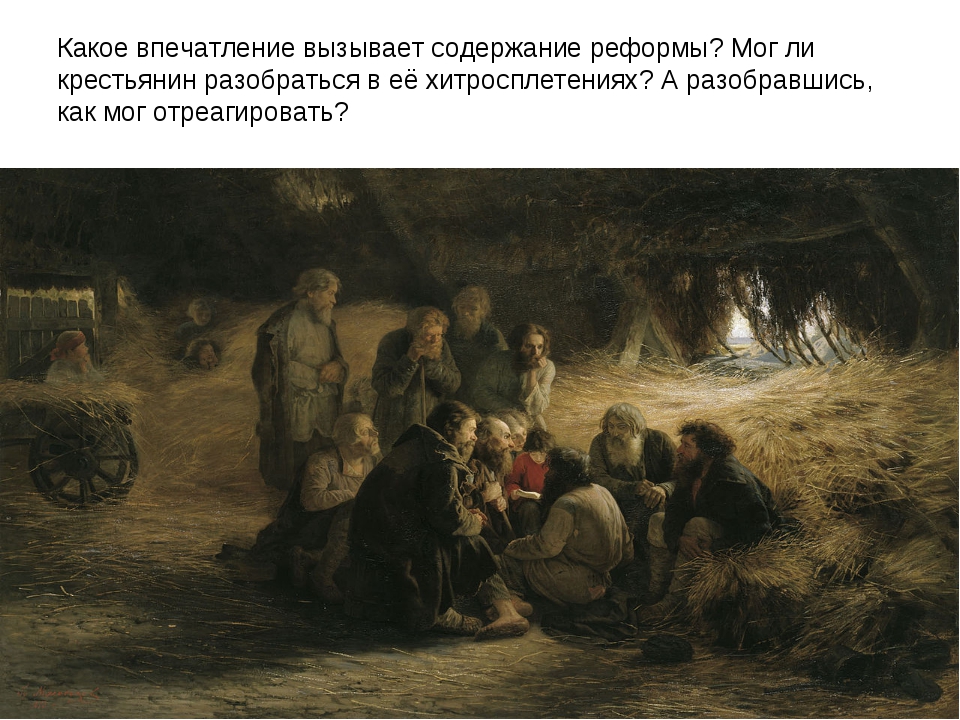 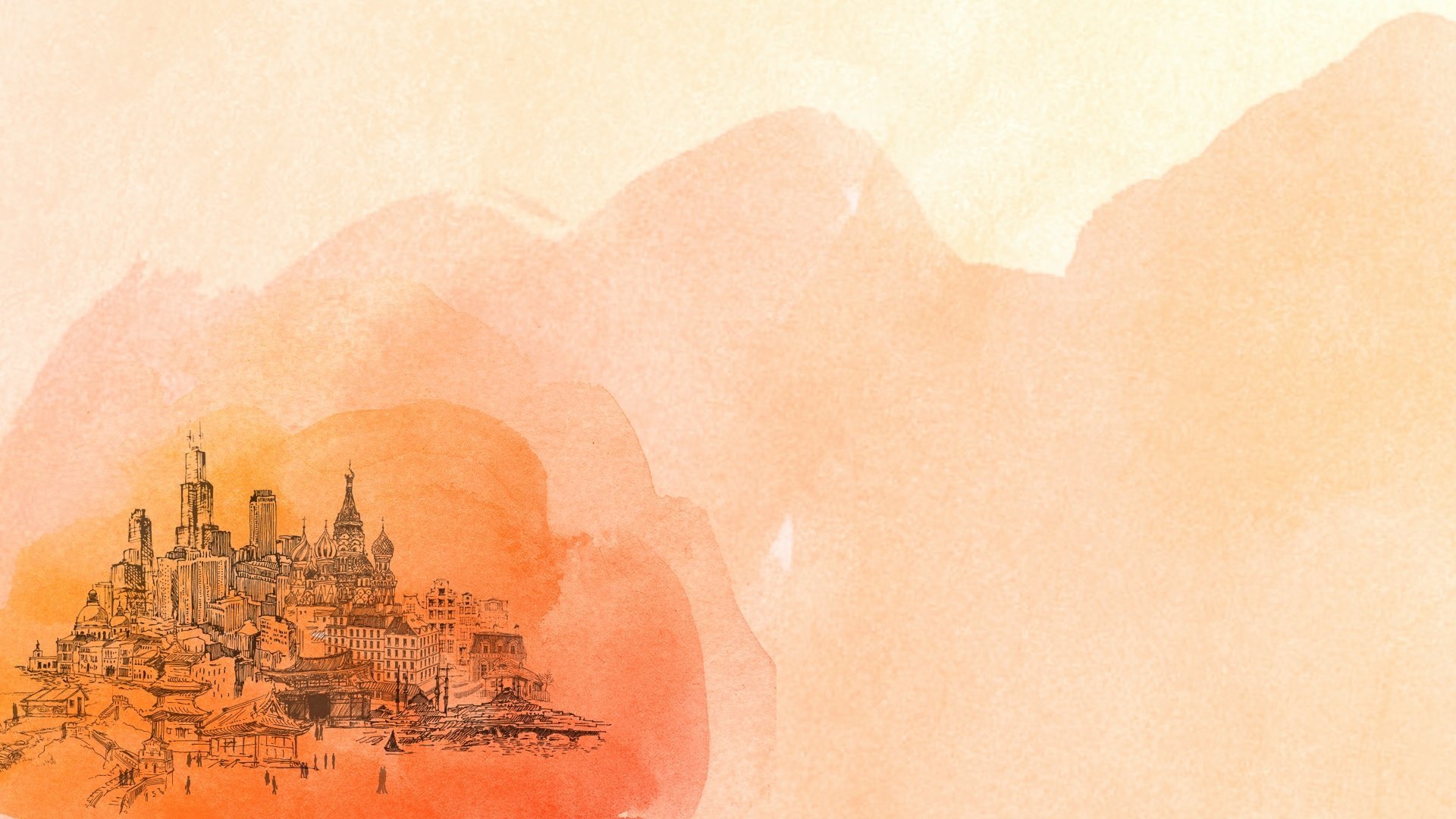 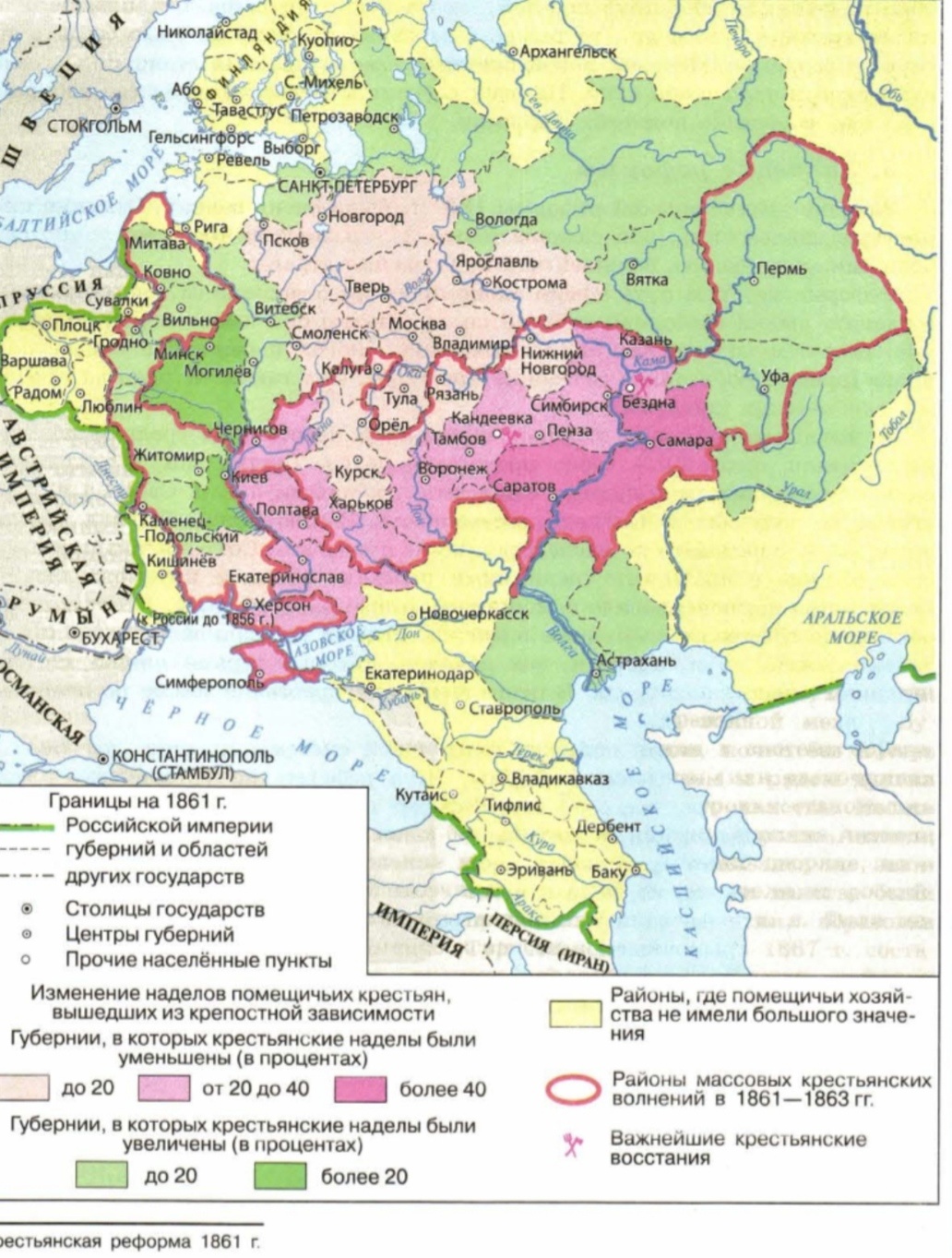 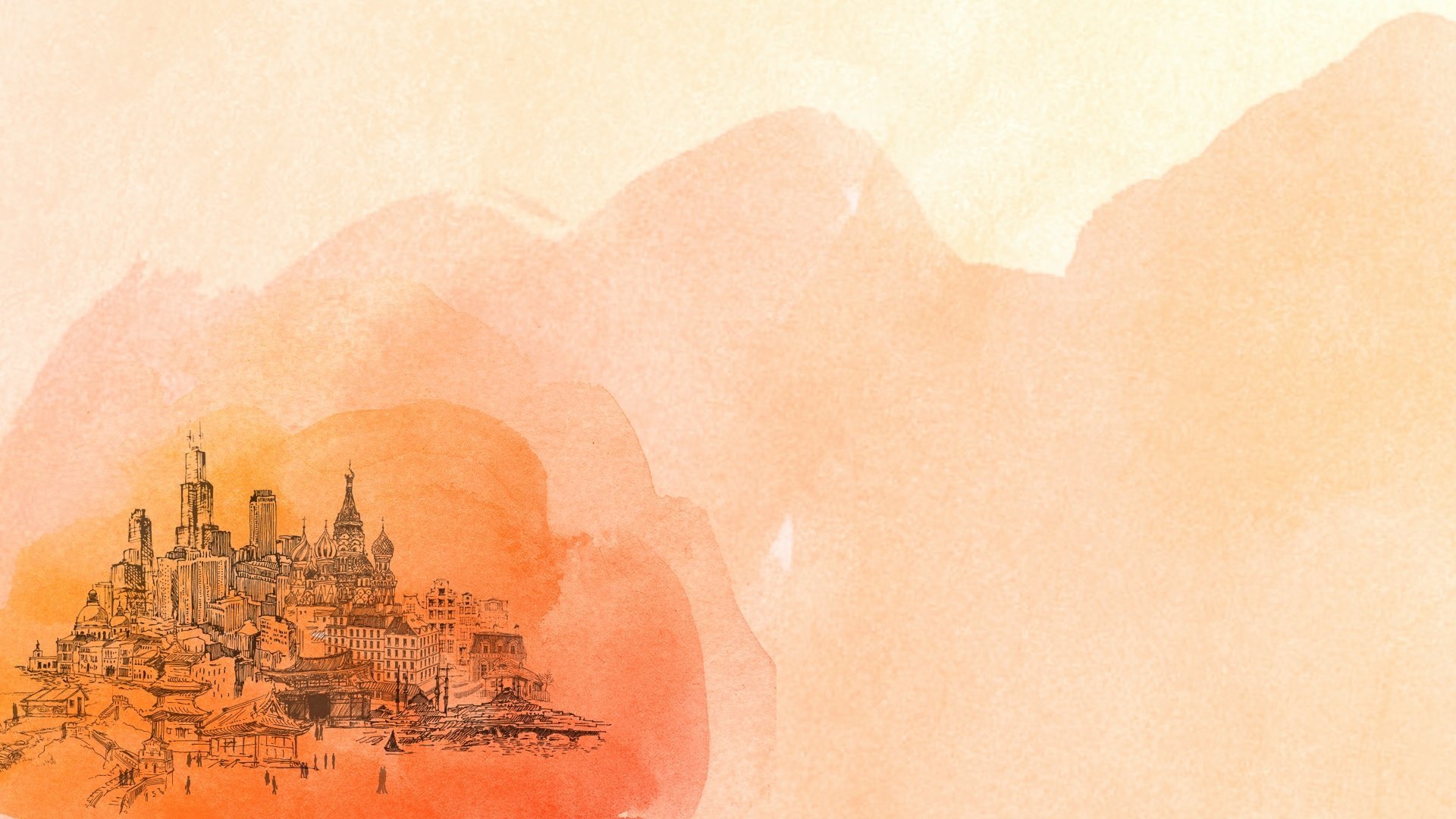 Выступление крестьян в селе Бездна.
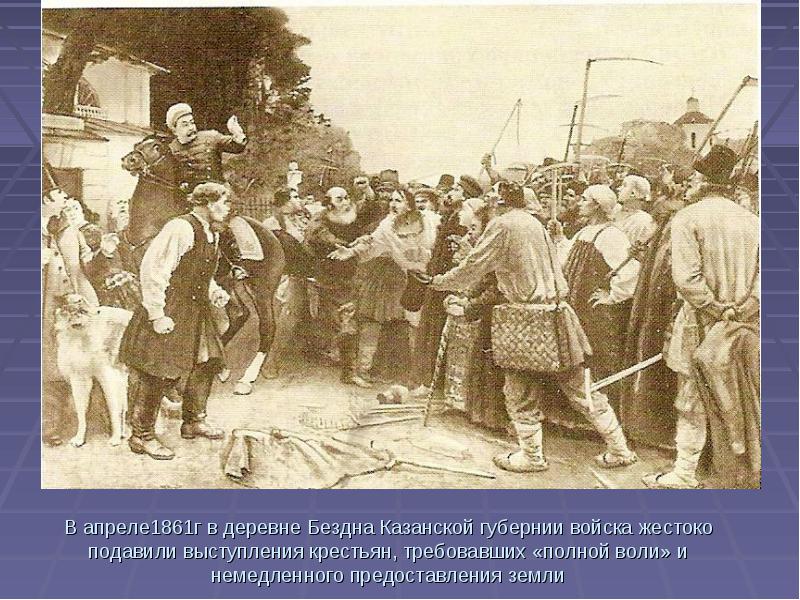 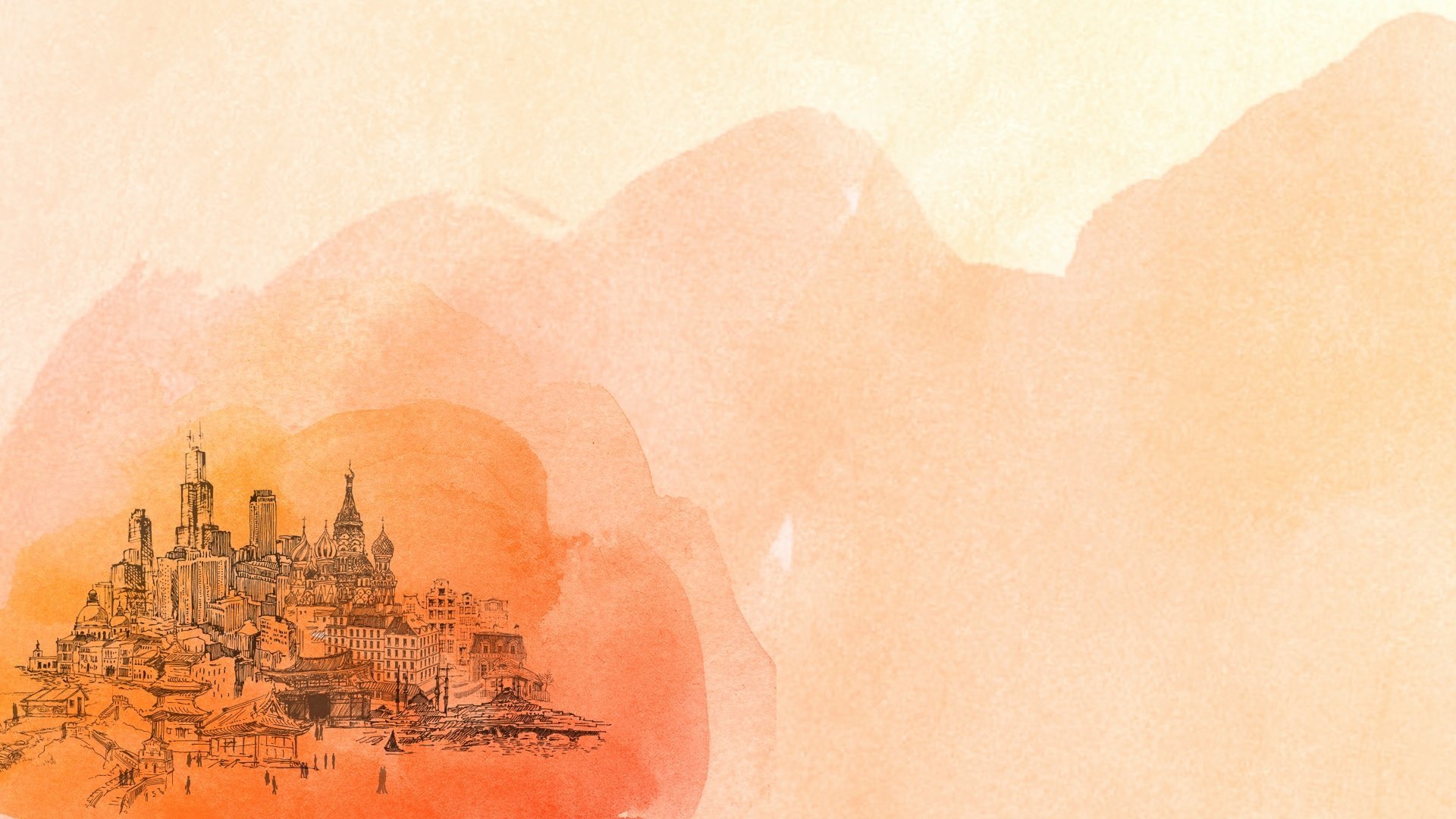 Распалась цепь великая.
Распалась и ударила
Одним концом – по барину,
Другим – по мужику.

 
Н.А. Некрасов.
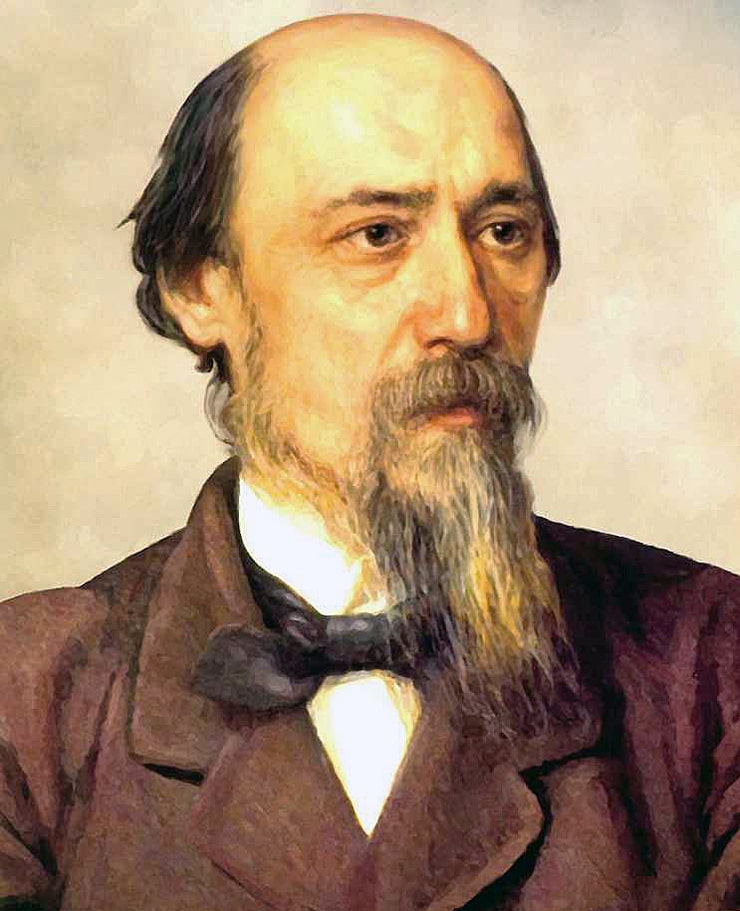 Н.А. Некрасов - русский поэт, прозаик, публицист
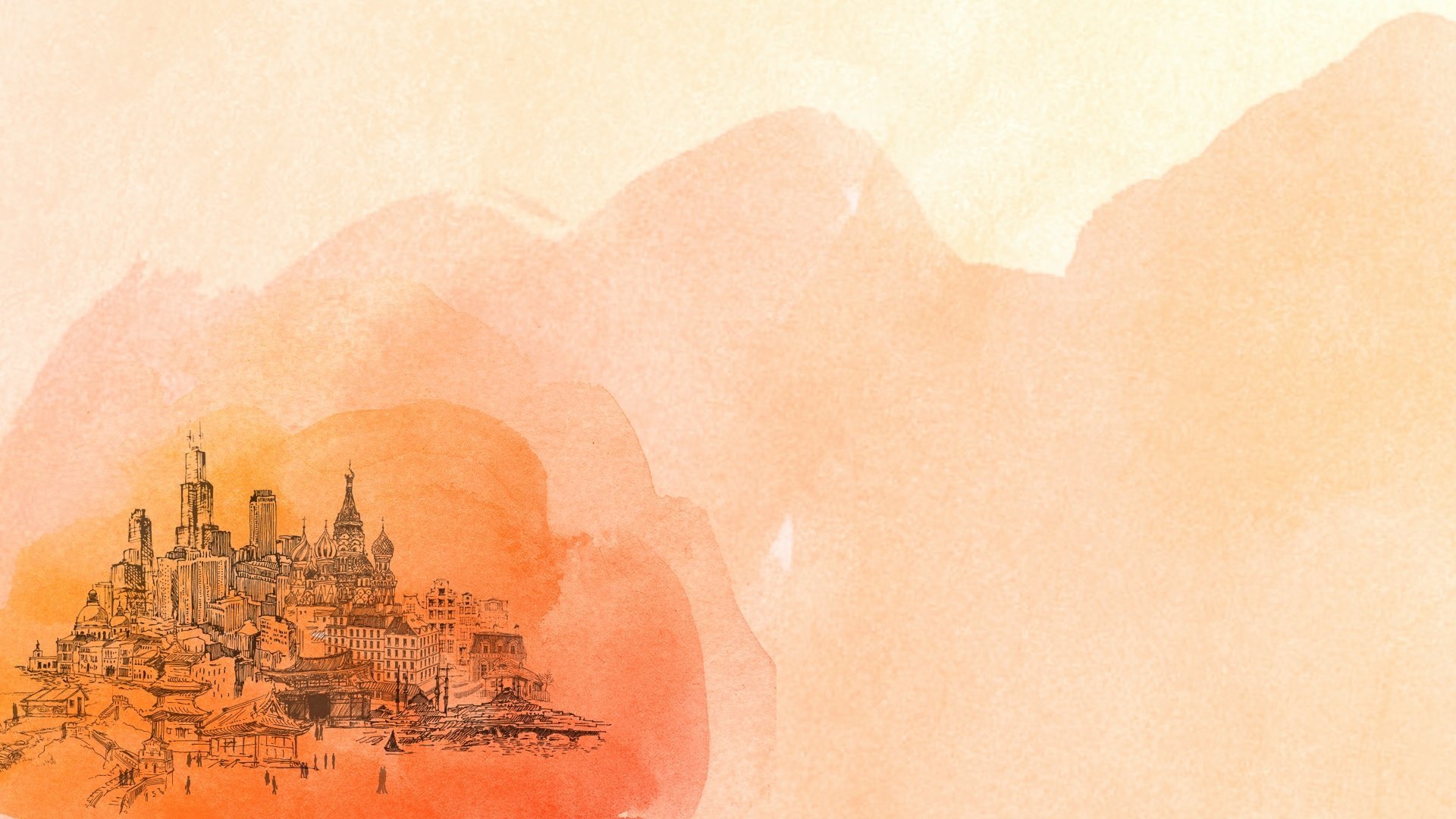 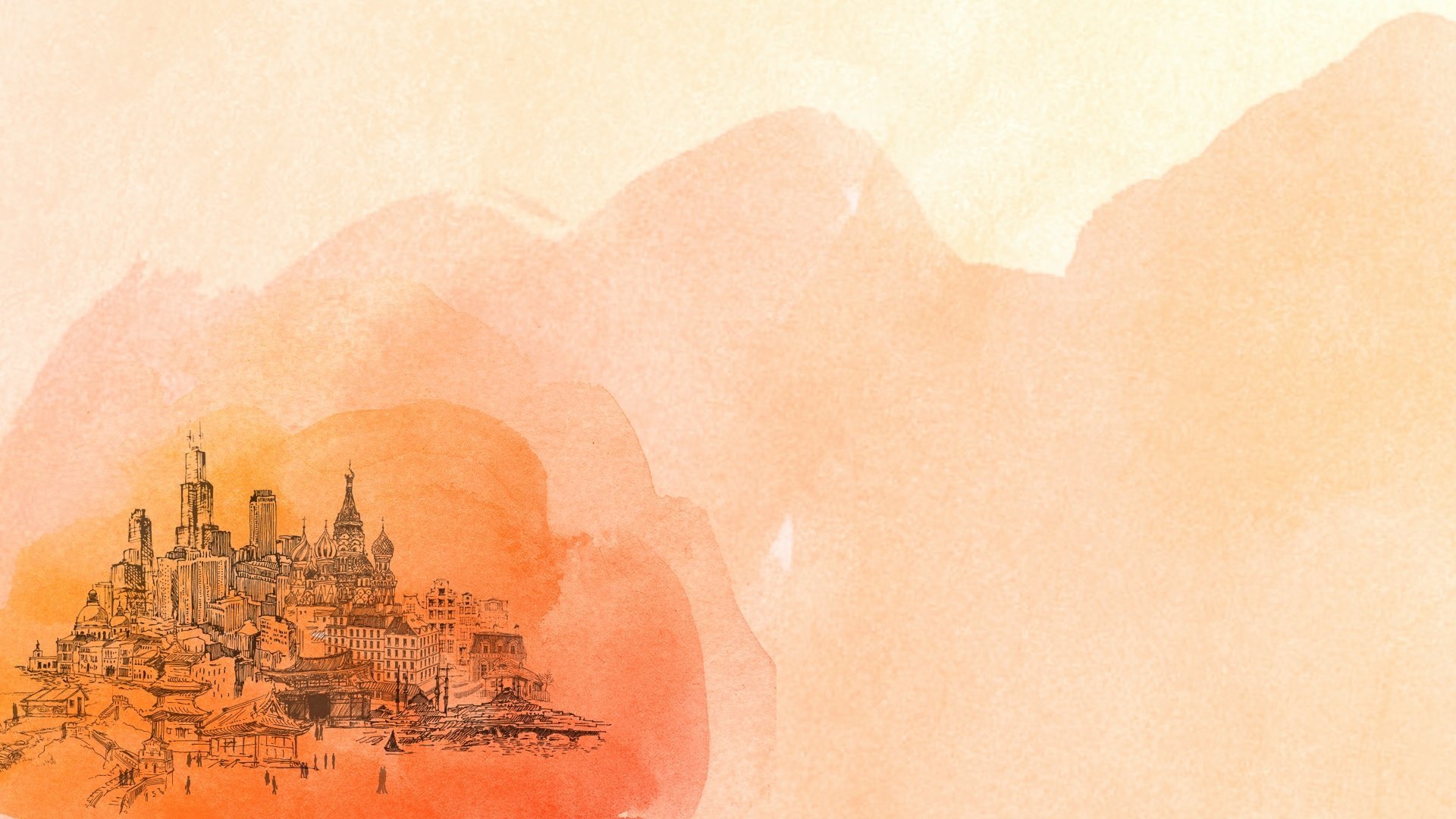 Значение отмены крепостного права:

Реформа 1861 года вызвала недовольство и помещиков и крестьян. Однако, несмотря ни на что, отмена крепостного права имела огромное значение для России. Теперь все россияне становились свободными. Перед нашей страной открылась возможность развития новых хозяйственных отношений. Александр II за эту историческую реформу получил почётное звание царь-освободитель. Крестьянская реформа повлекла за собой преобразование всех сторон государственной и общественной жизни.
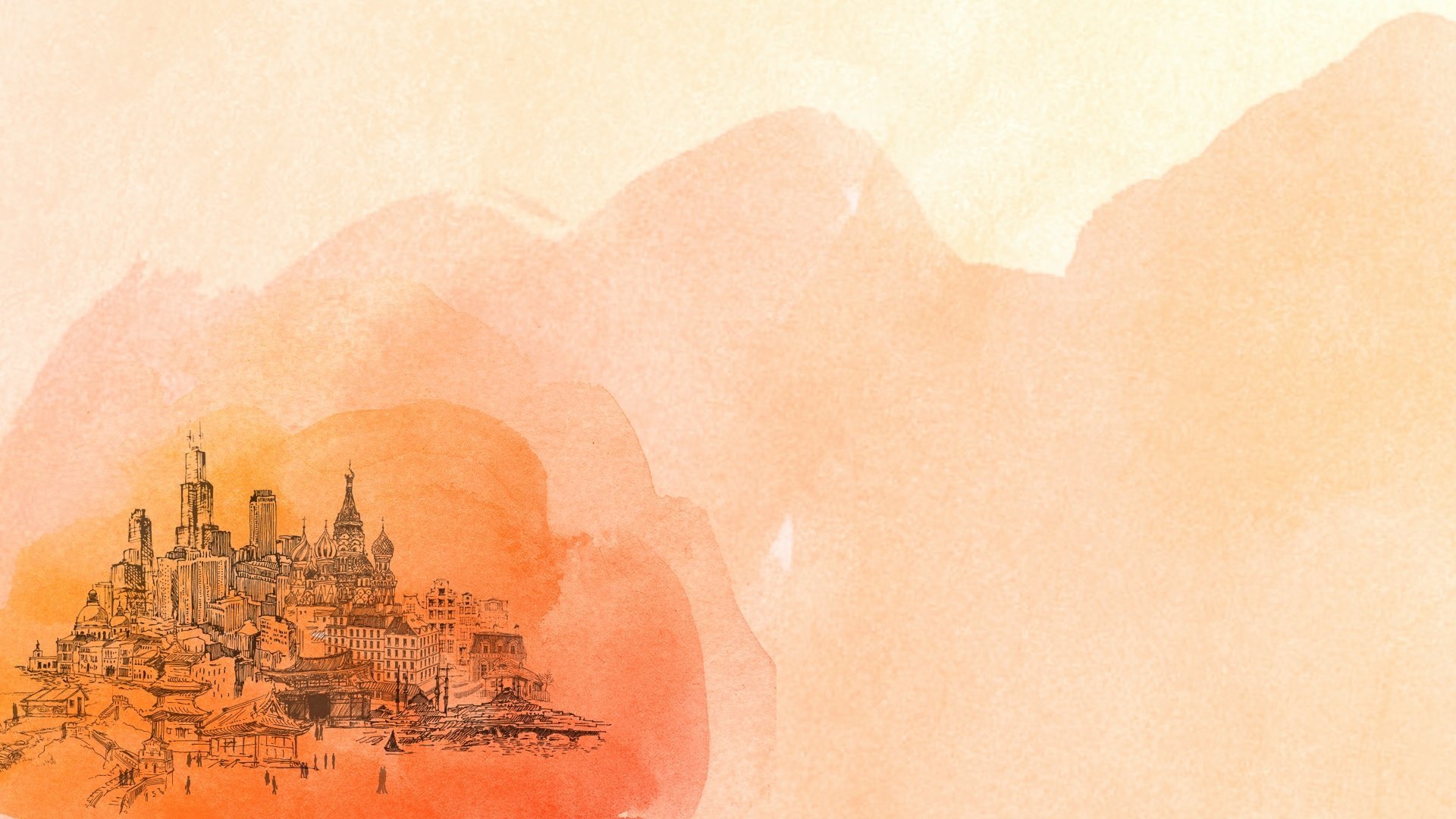 1.Когда был обнародован манифест «О даровании крепостным людям прав состояния свободных сельских обывателей и об устройстве их быта»?
1) В 1851г.
2) В 1861г.
3) В 1871г.
2.Что было одной из причин отмены крепостного права?
1)Поражение России в Крымской войне.
2)Стремление Александра II сделать Россию правовым государством.
3)Решение, принятое Государственной думой.
3.Что получили крестьяне в 1861г.?
1)Свободу от государственных повинностей.2)Личную свободу.3)Право выхода из крестьянской общины.
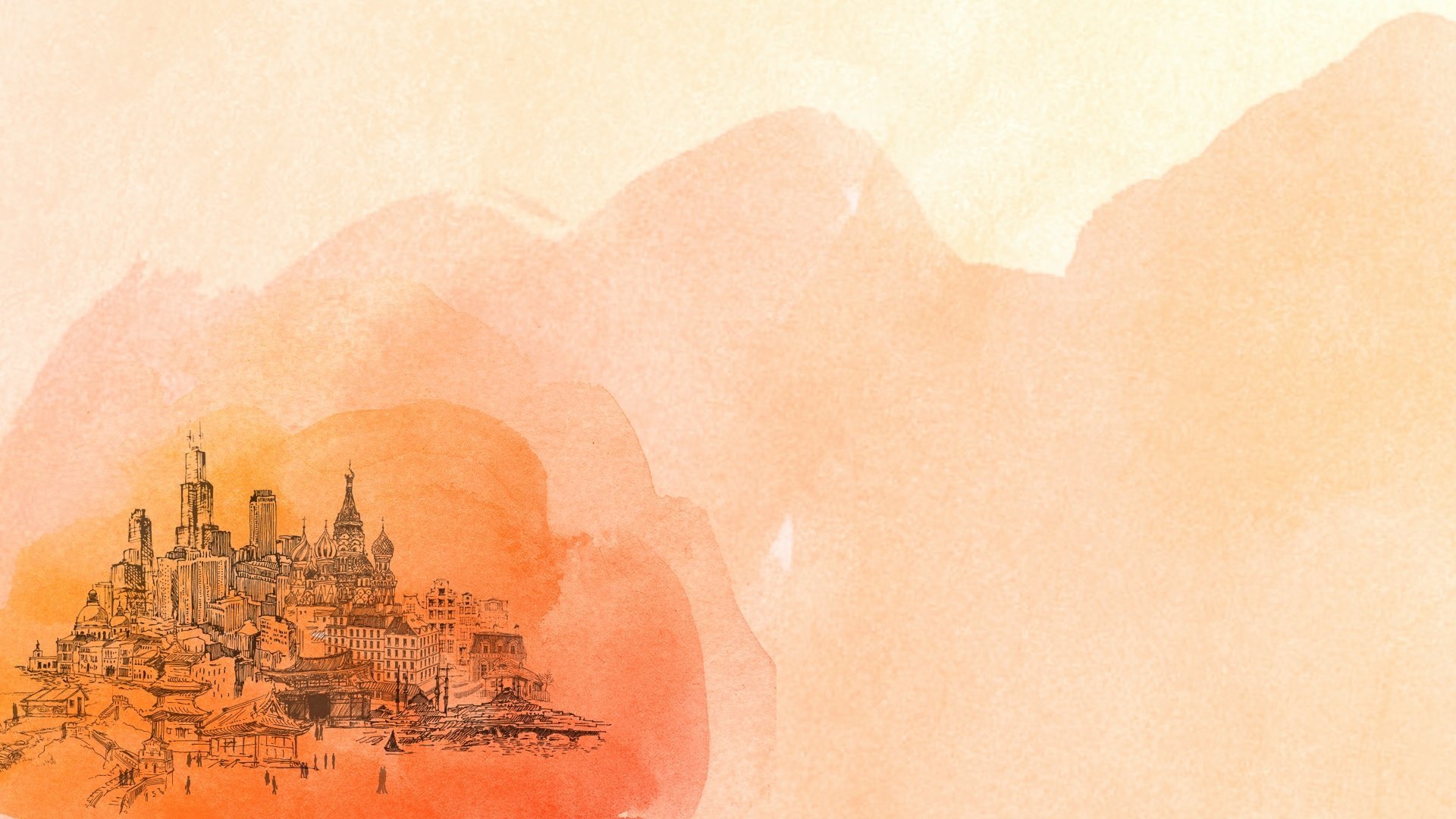 4.Крестьянина, который до совершения выкупной сделки должен был платить оброк и отбывать барщину в пользу помещика, называли?
1)Крепостным.
2)Временнообязанным.
3)Свободным.
5.В чем состояло главное значение крестьянской реформы?
1) В ликвидации общины.
2) В личном освобождении крестьян.
3) В освобождении крестьян с землей без выкупа.
6. На каких условиях реформа 1861г. предоставляла землю крестьянам?
1) Полностью за счет государственной казны.2) Бесплатно.
3) За выкуп.
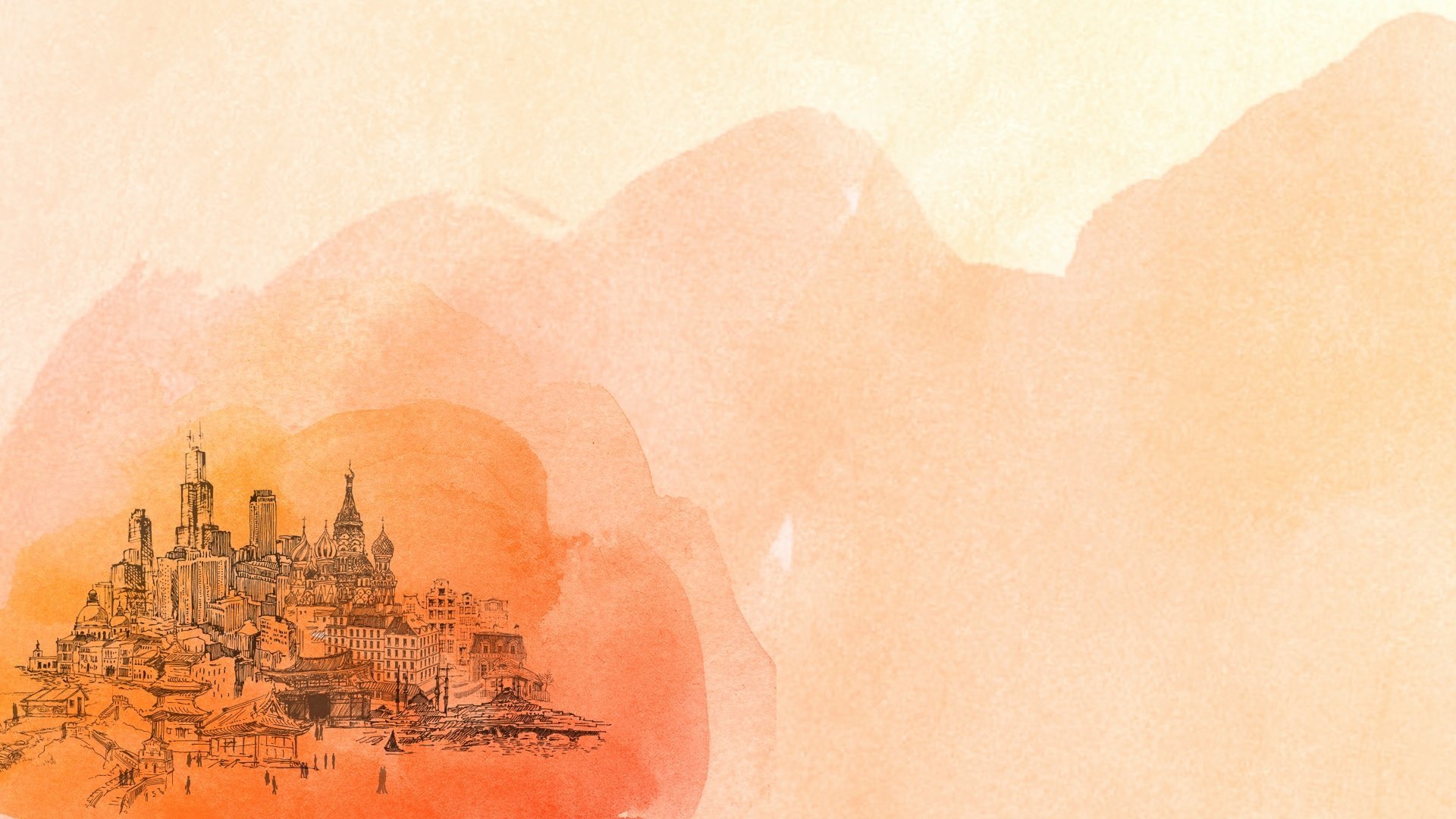 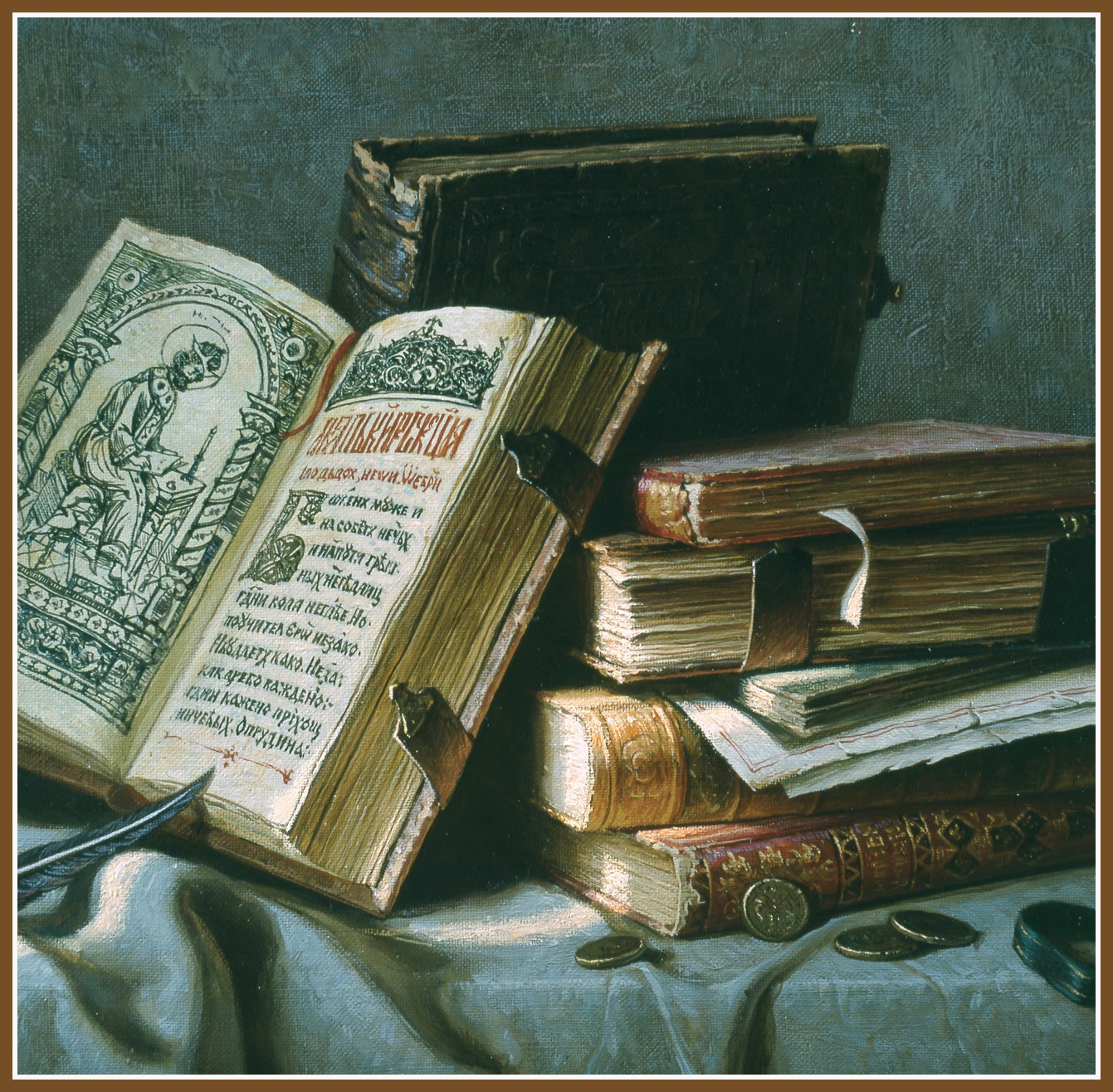 Домашнее задание: 
параграф № 17,18, выучить новые понятия.
                
Творческое задание:
- написать письмо (по выбору)
1.От лица освобожденного крестьянина на имя «царя Батюшки».
2.От помещика, отпустившего крестьян на свободу на имя императора Александра II.
.
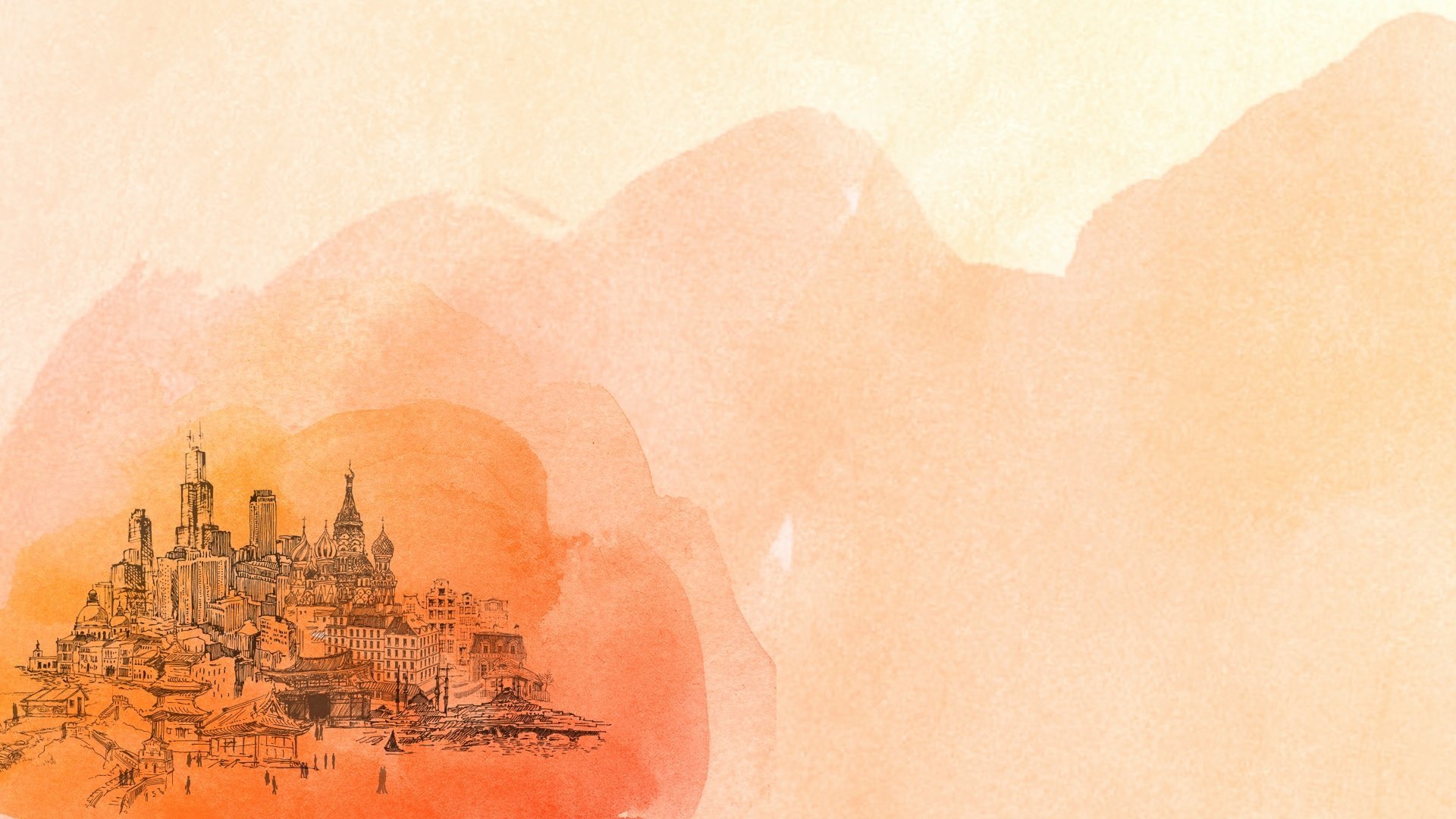 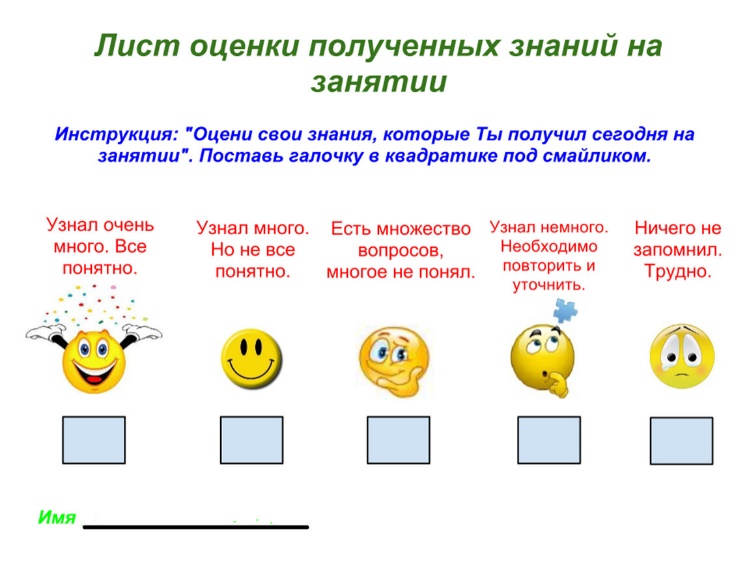